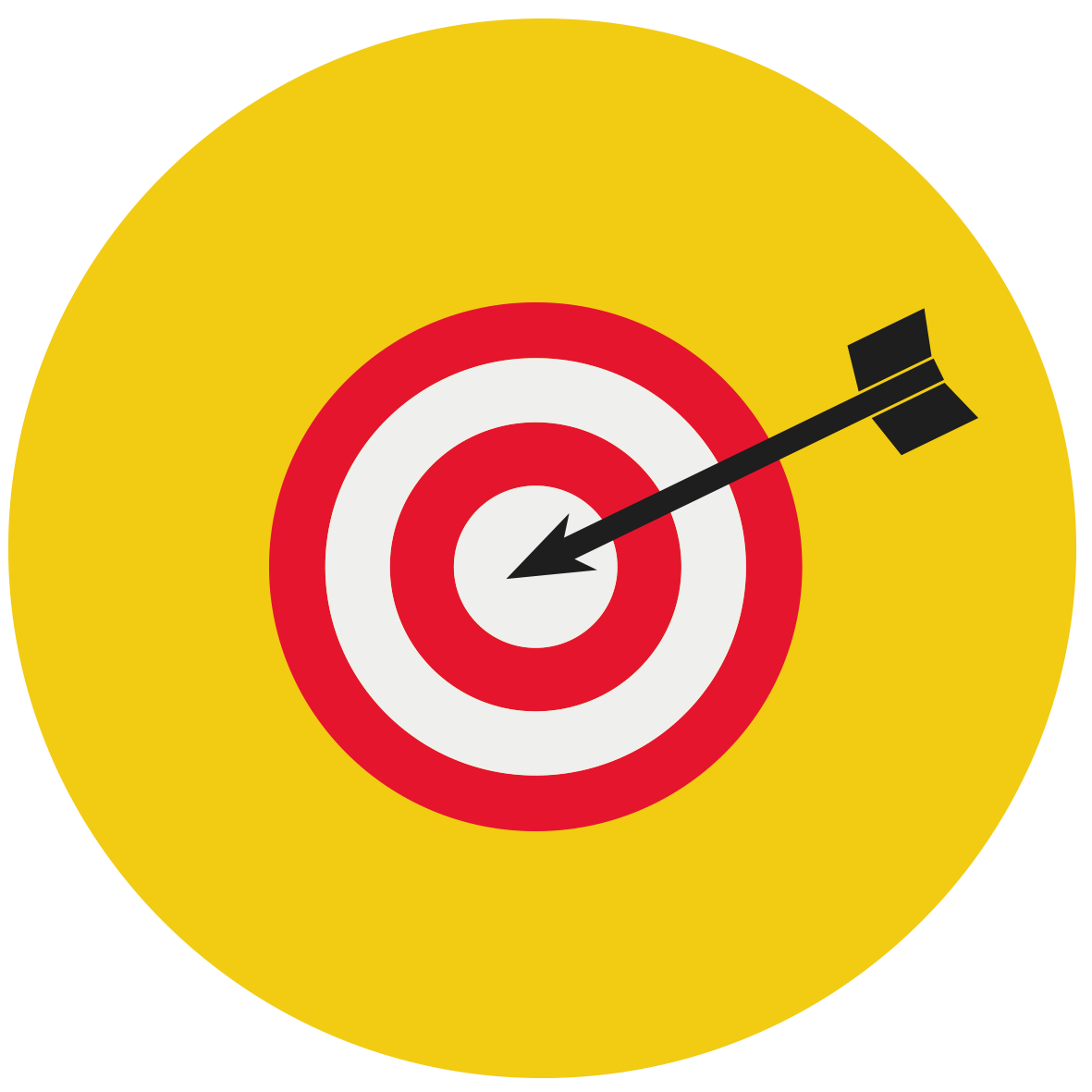 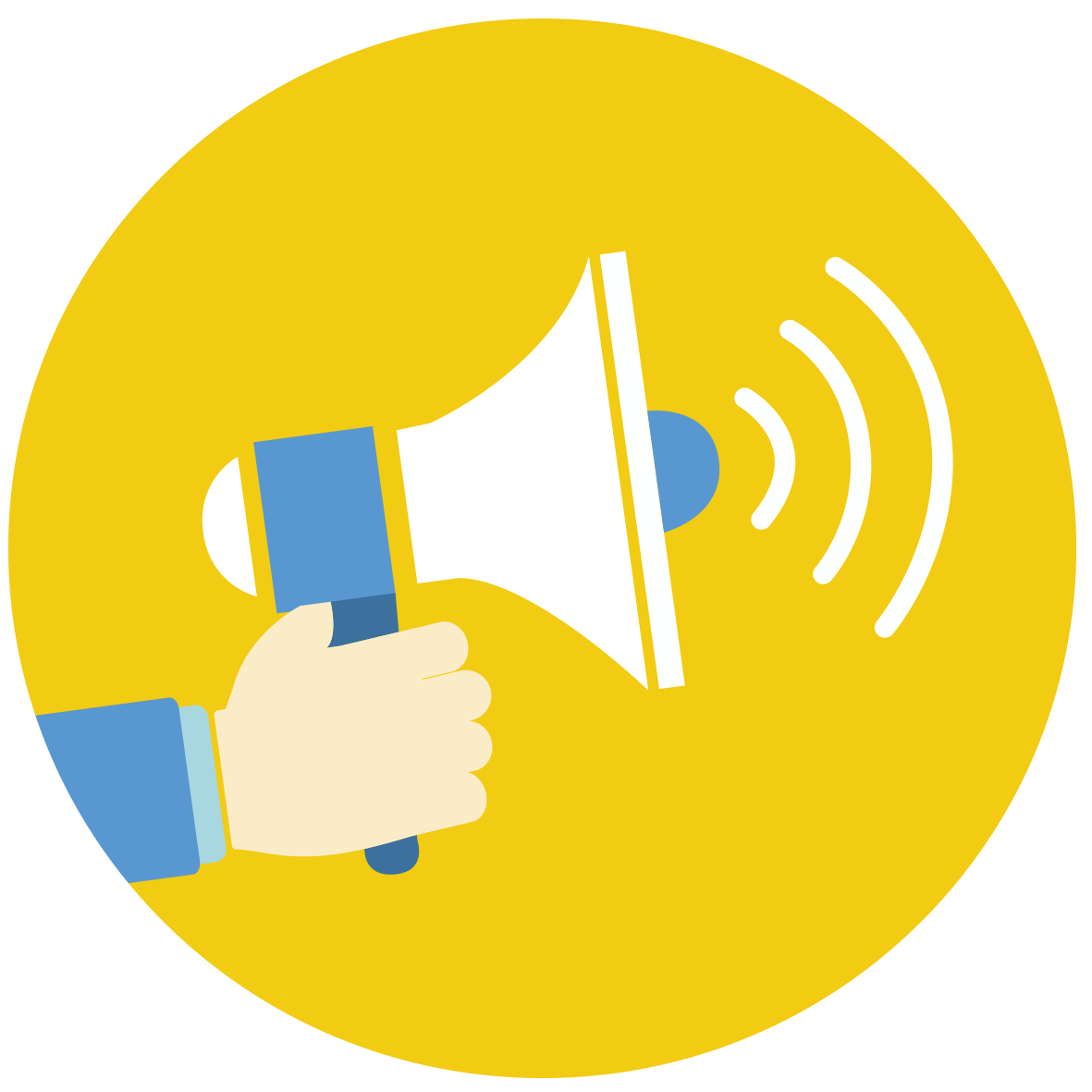 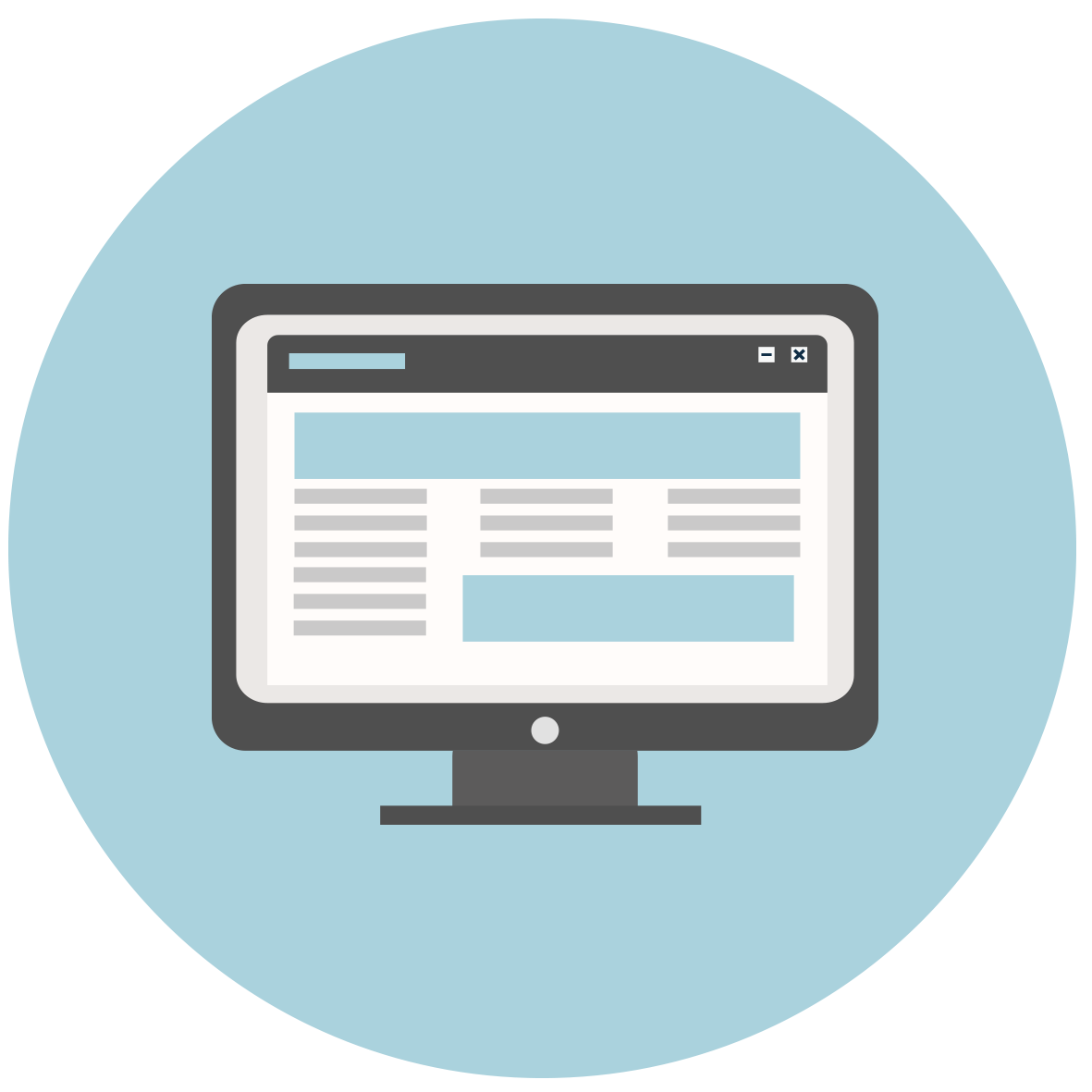 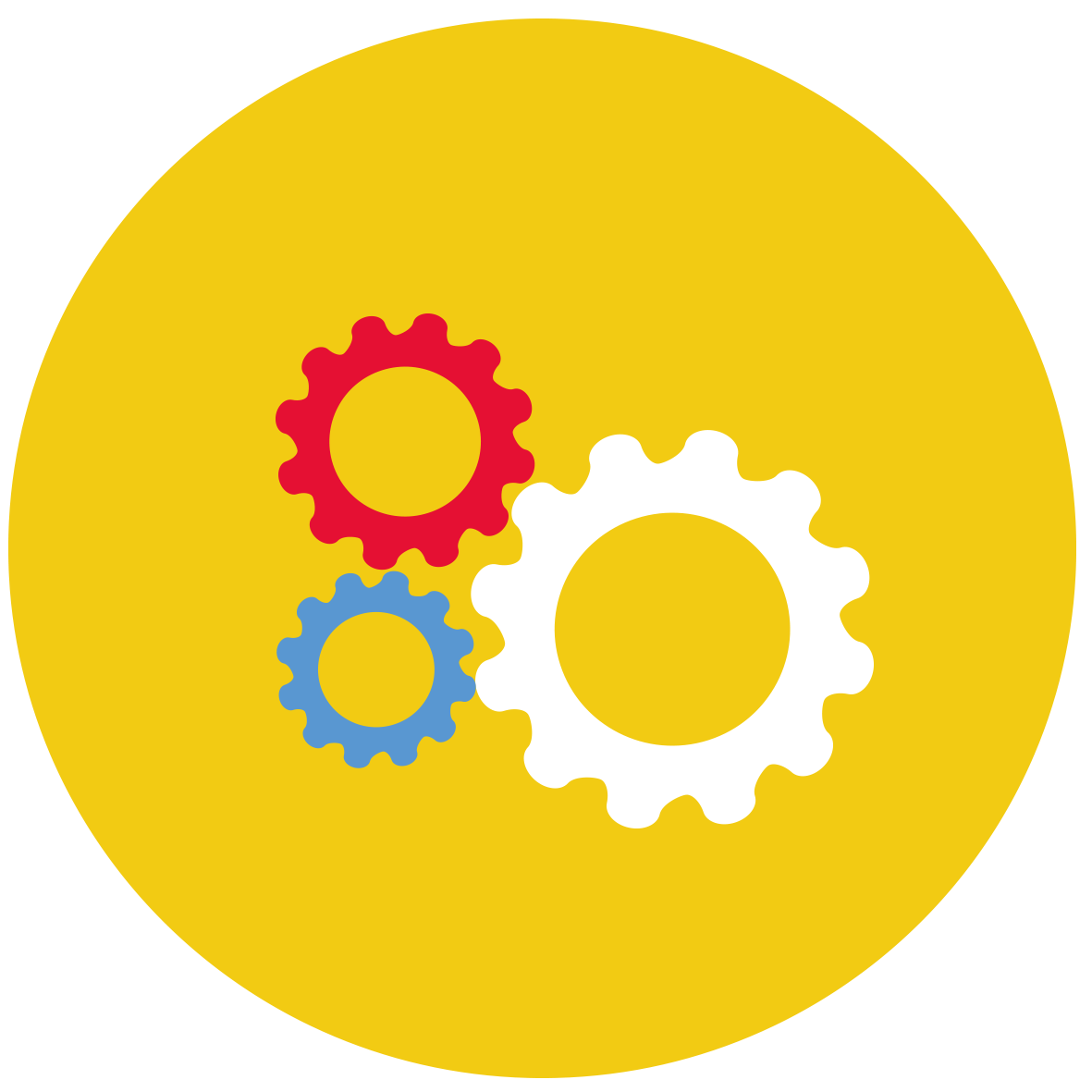 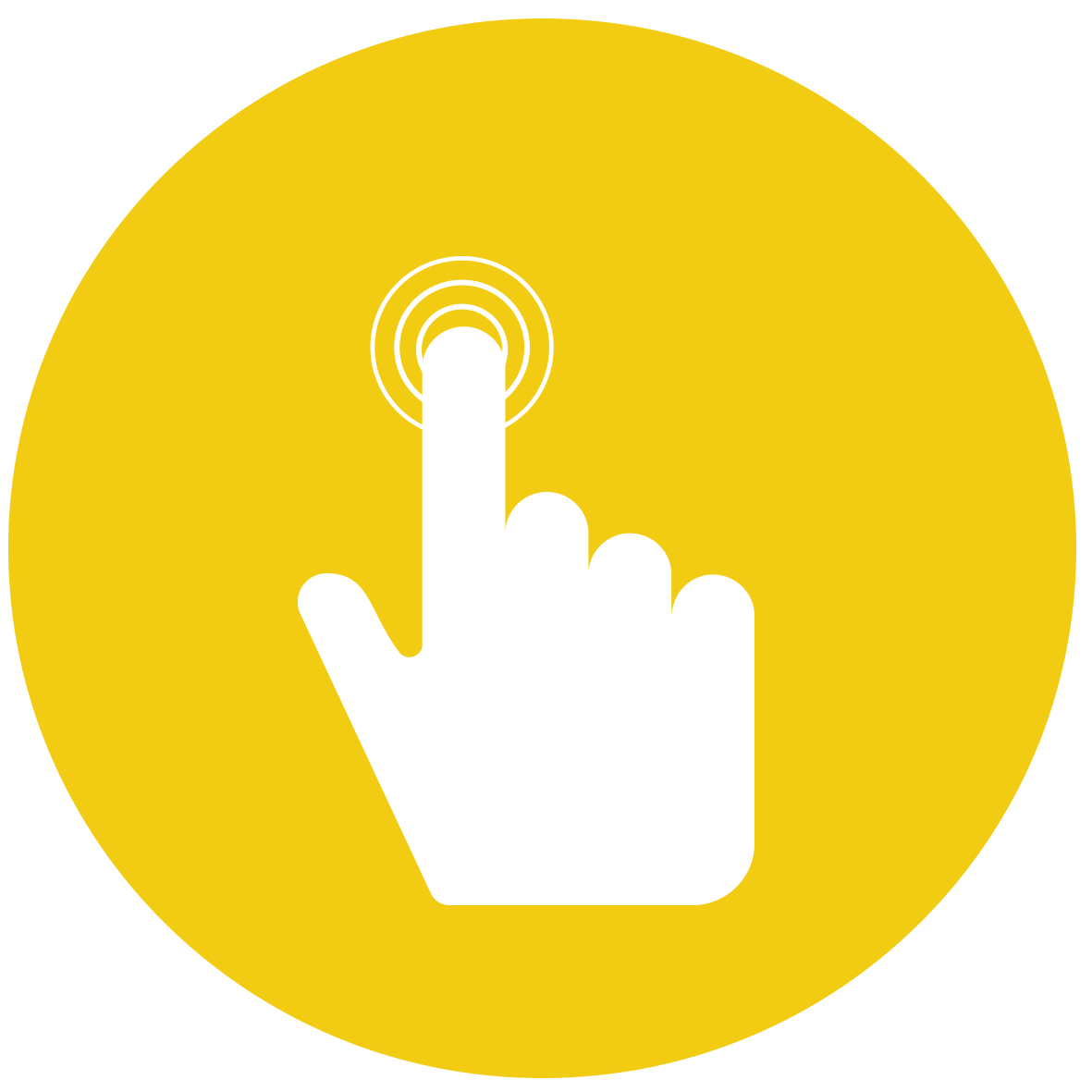 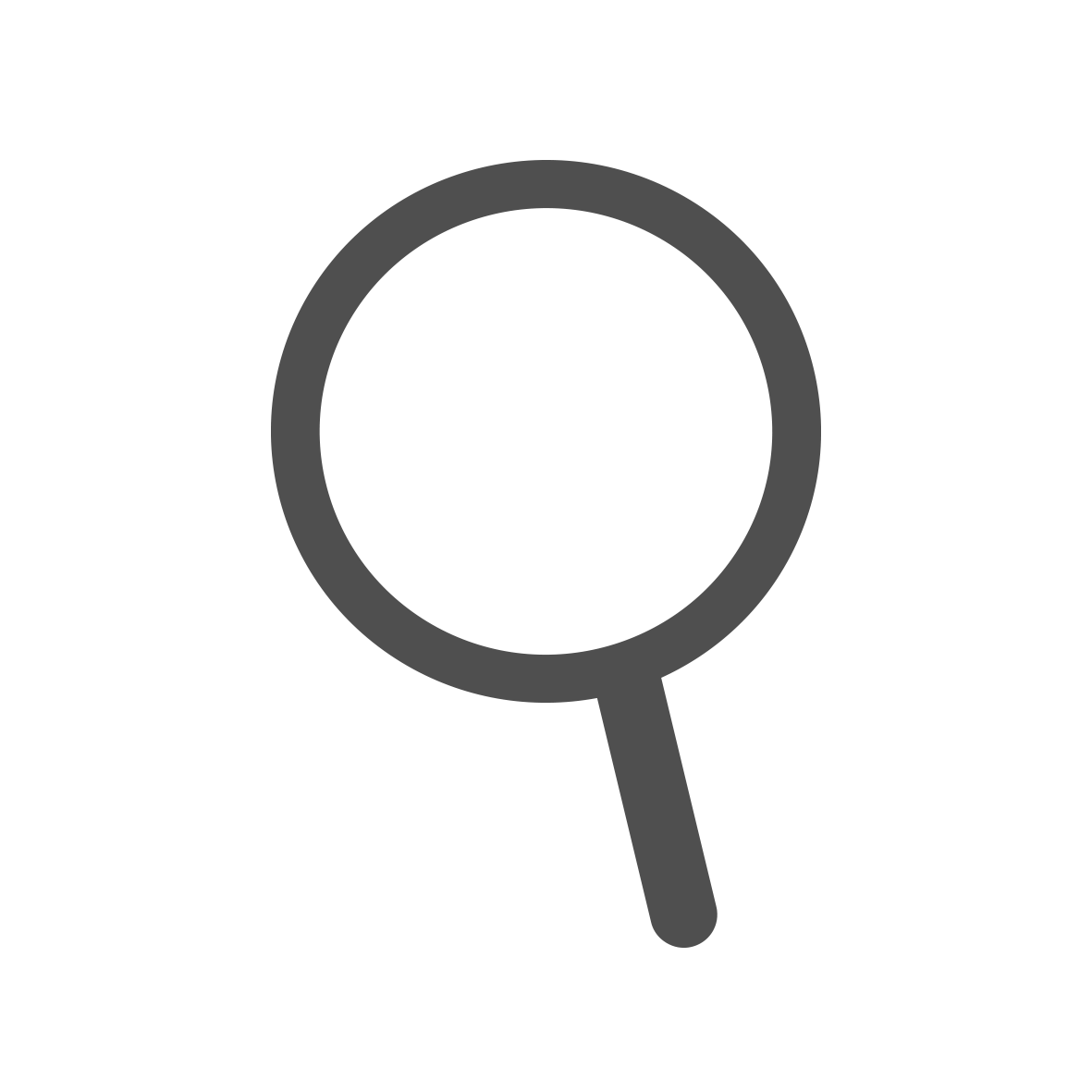 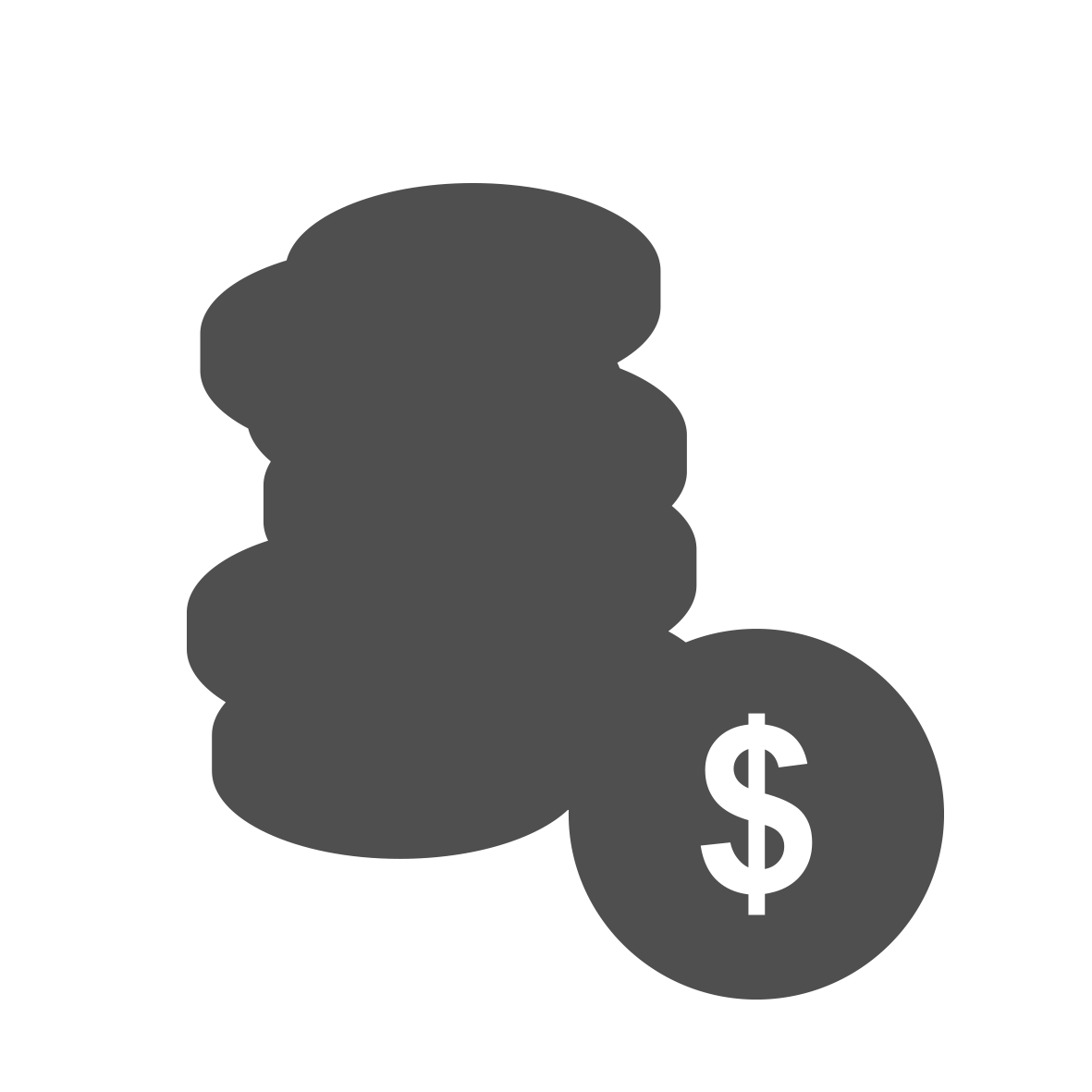 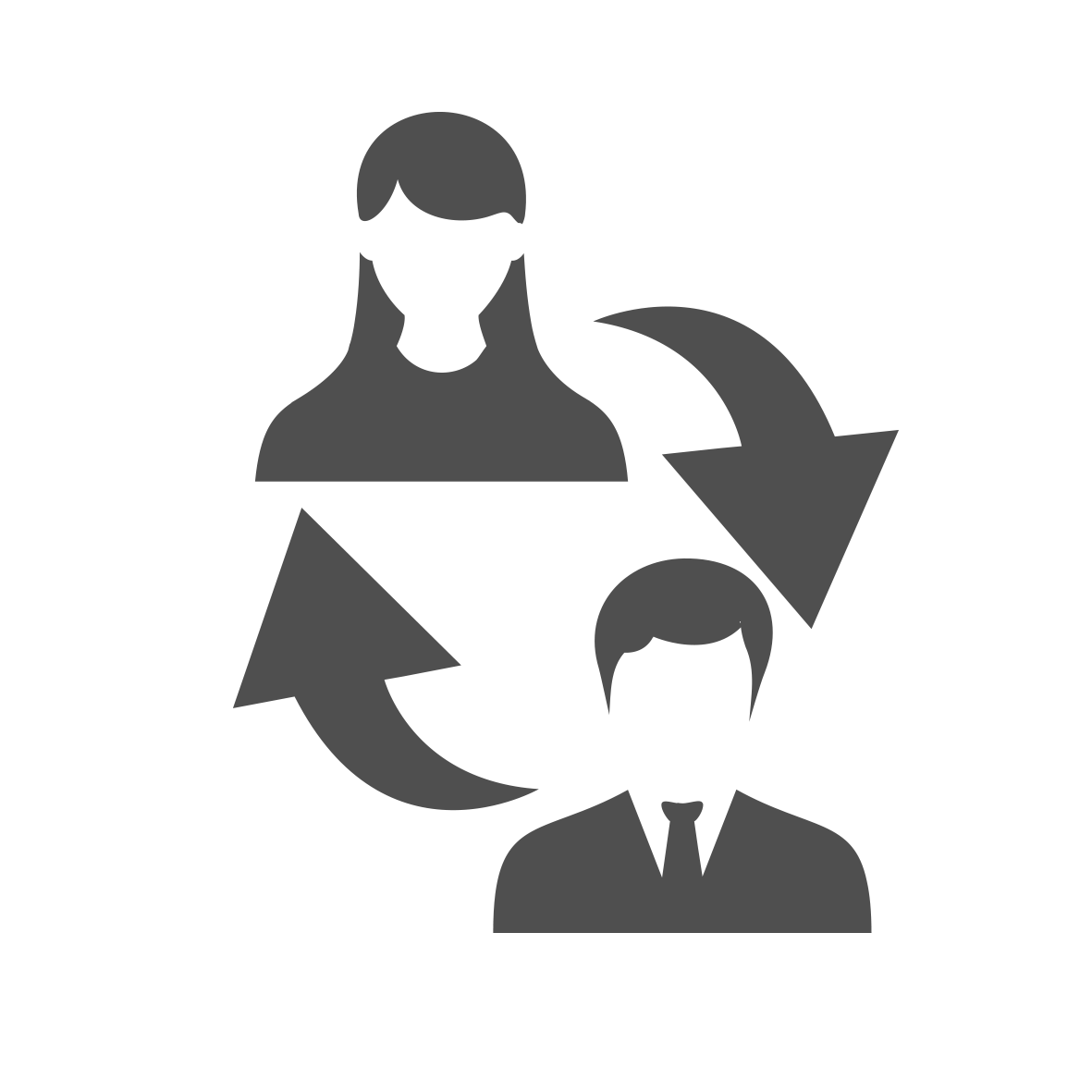 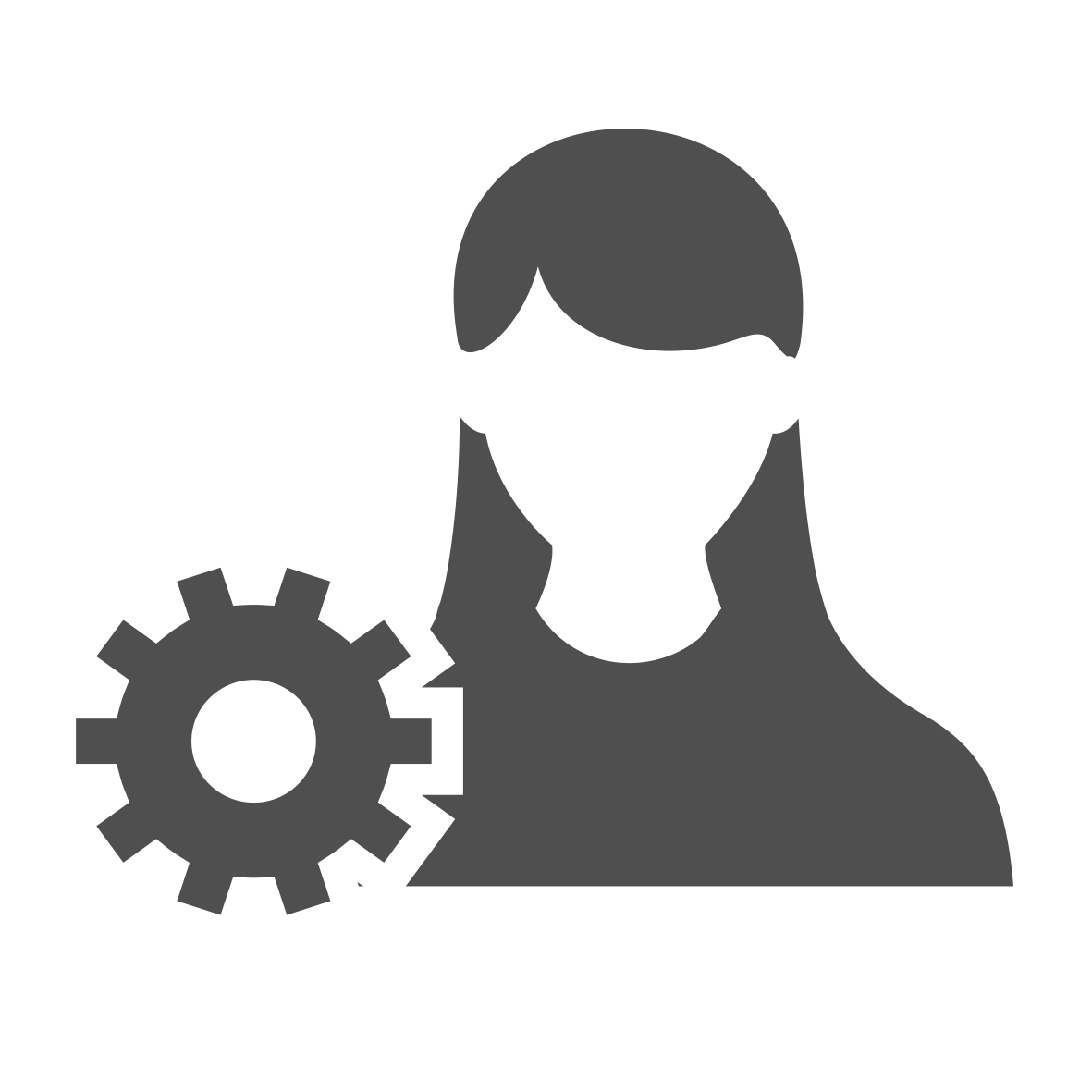 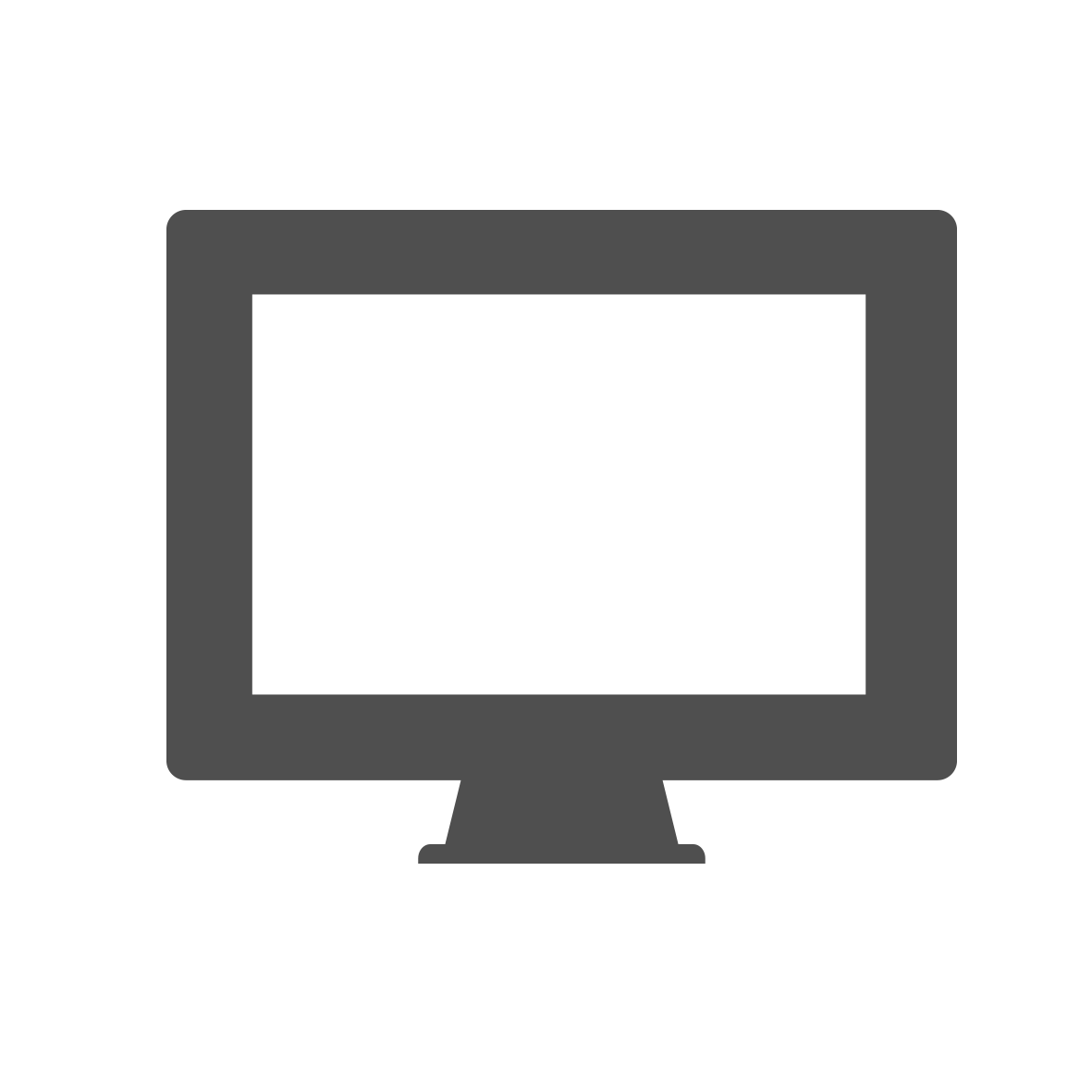 NOMBRE DE PRESENTACION
Nombre de la Empresa
Nuestro Objetivo
Clic aquí para colocar tu propio texto y para editarlo.
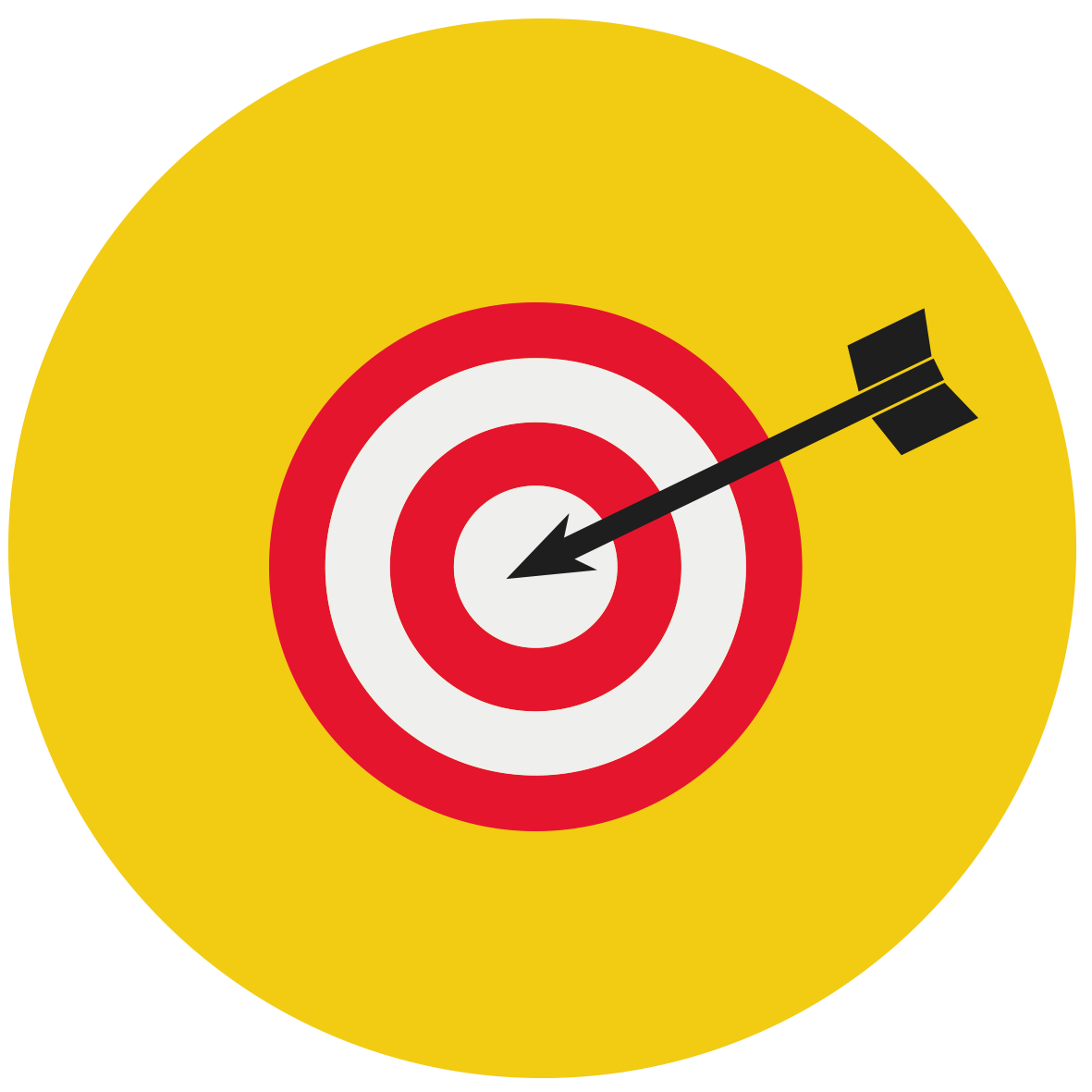 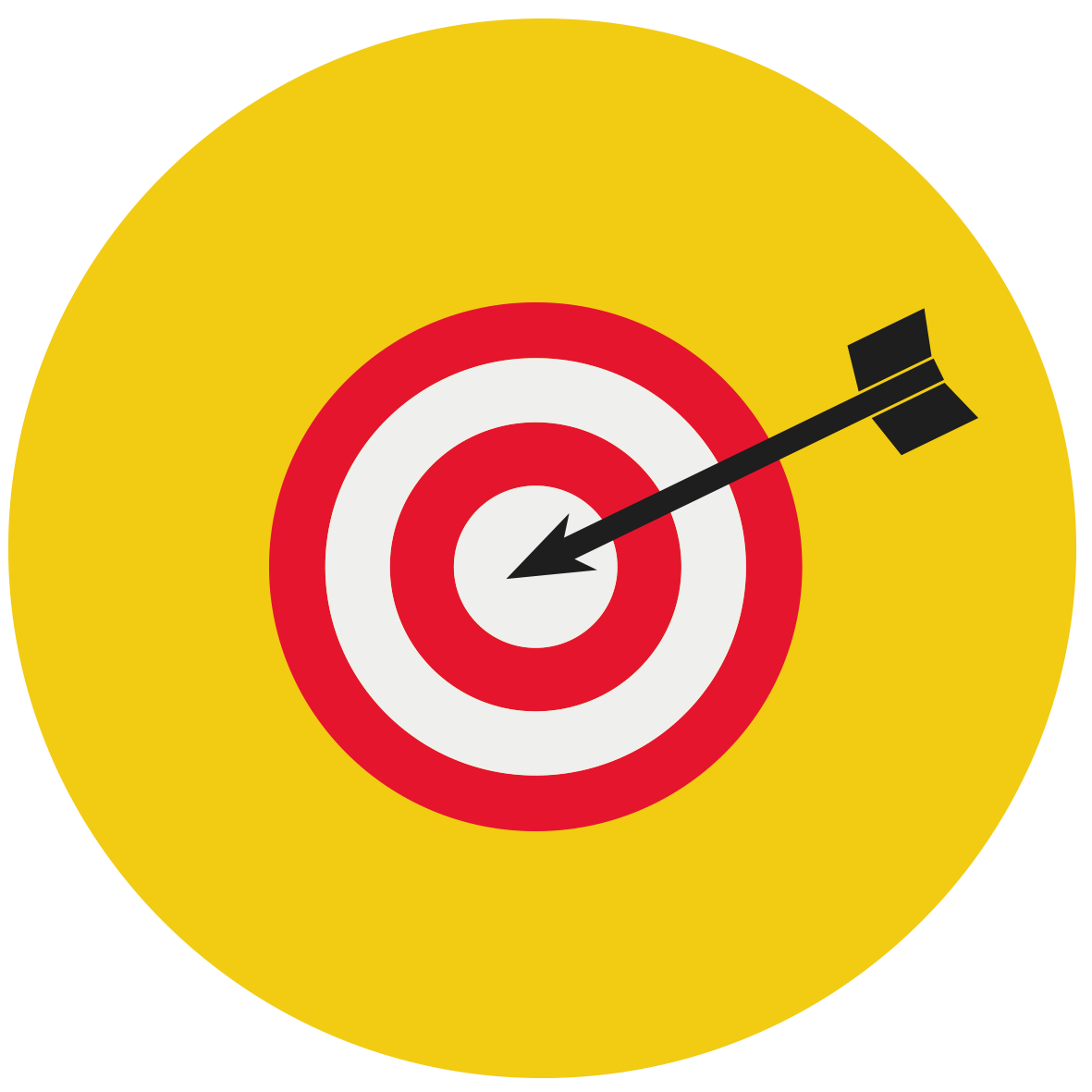 Clic aquí para colocar tu propio texto y para editarlo.
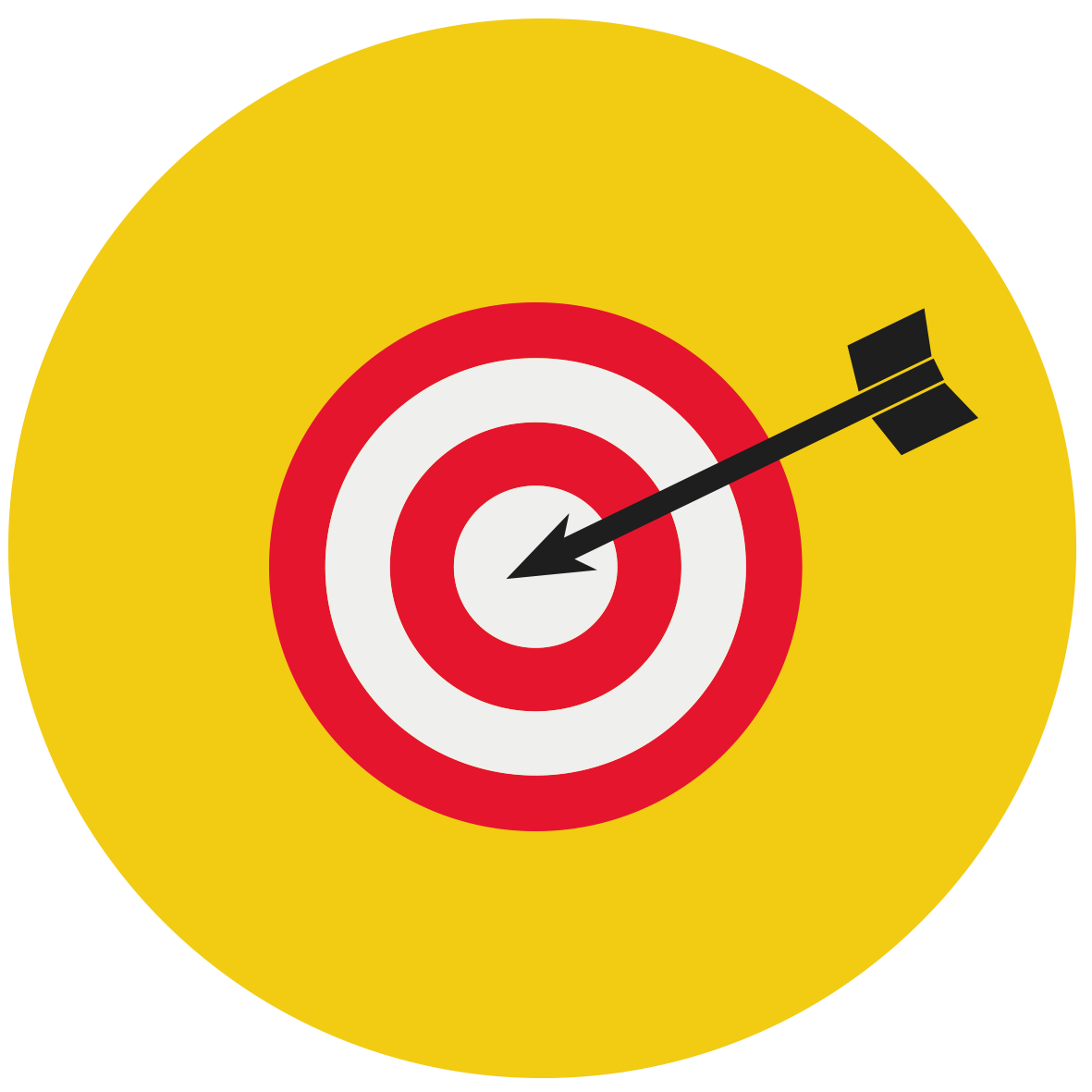 Clic aquí para colocar tu propio texto y para editarlo.
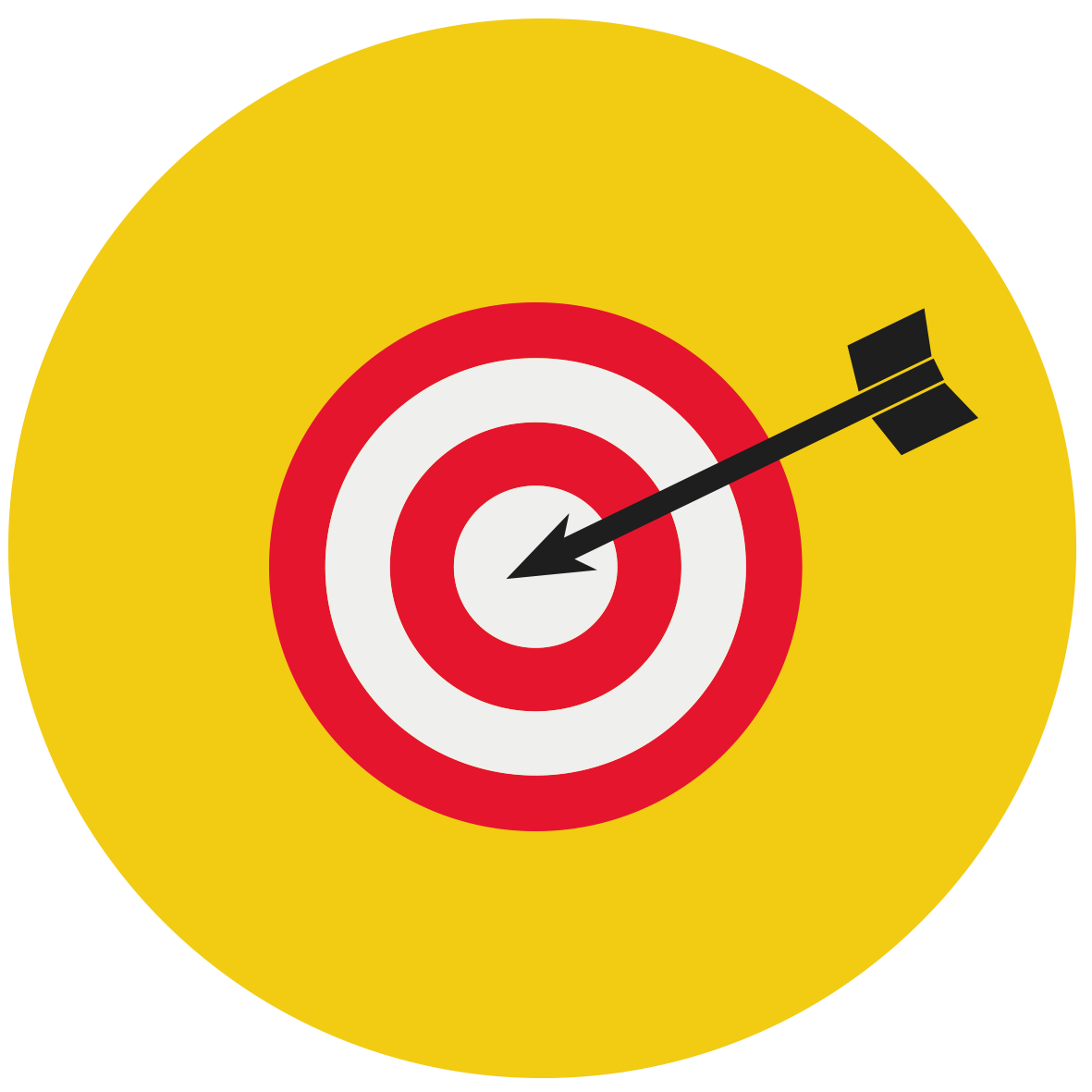 Las Cuatro “P”
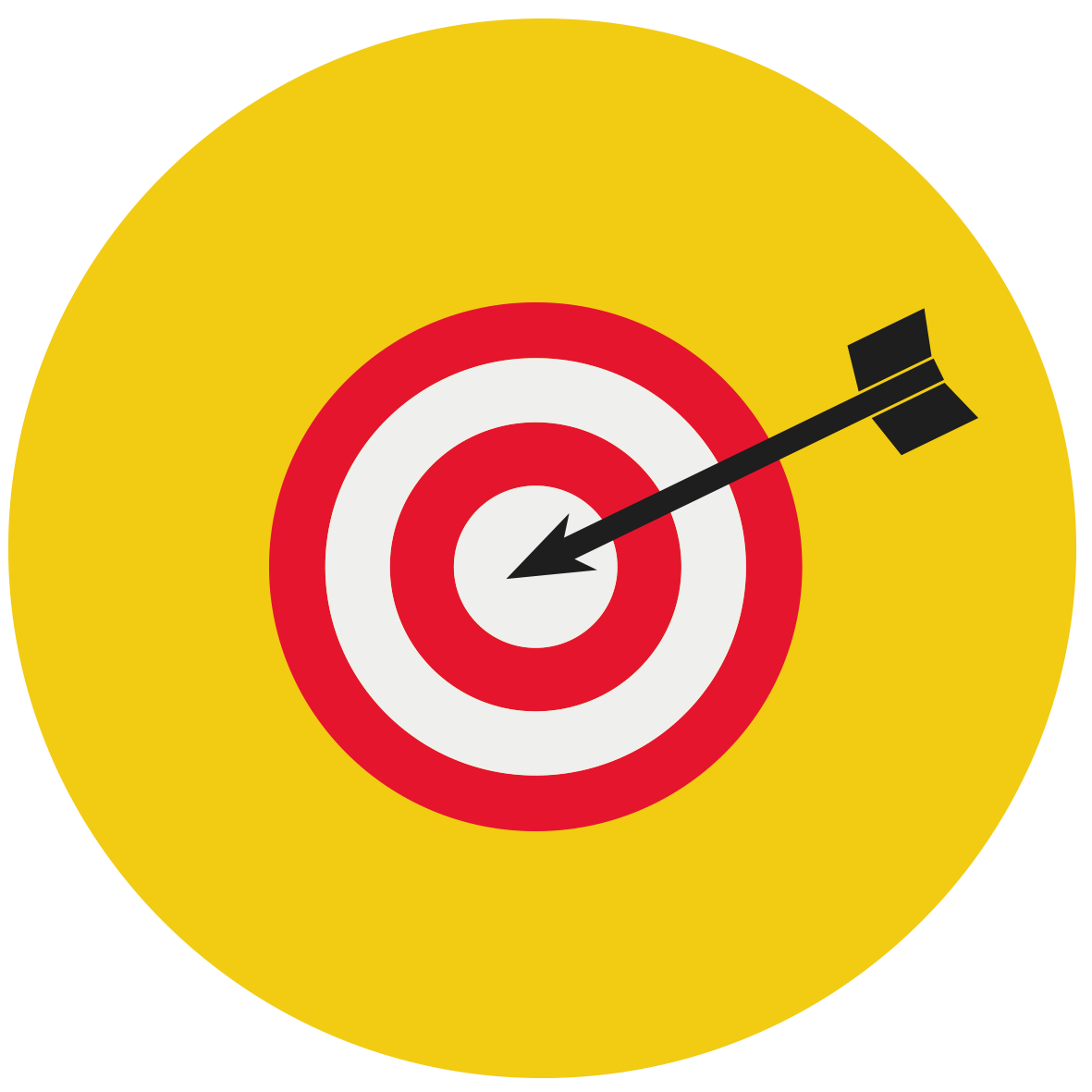 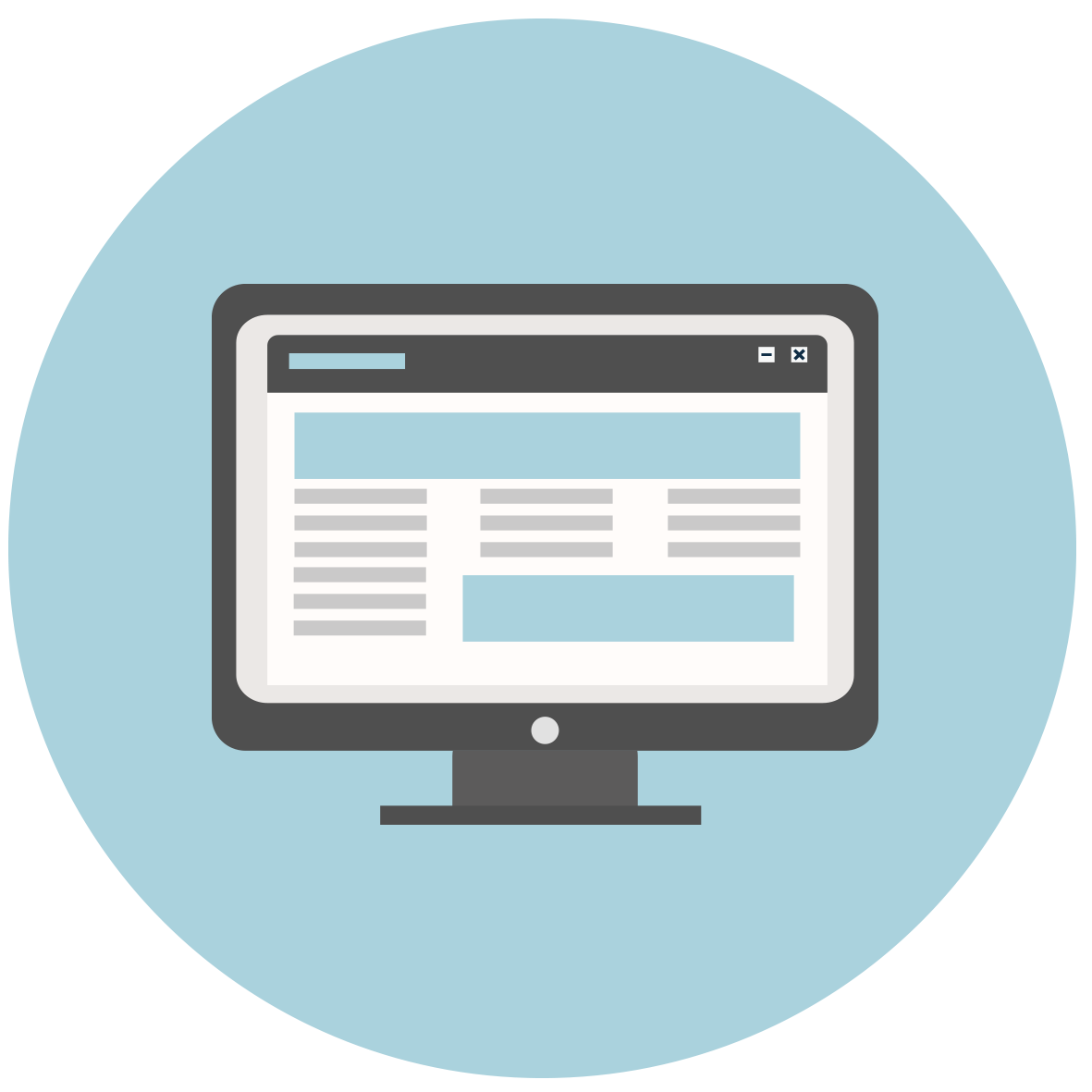 Clic aquí para colocar tu propio texto.
Clic aquí para colocar tu propio texto.
Clic aquí para colocar tu propio texto.
Clic aquí para colocar tu propio texto.
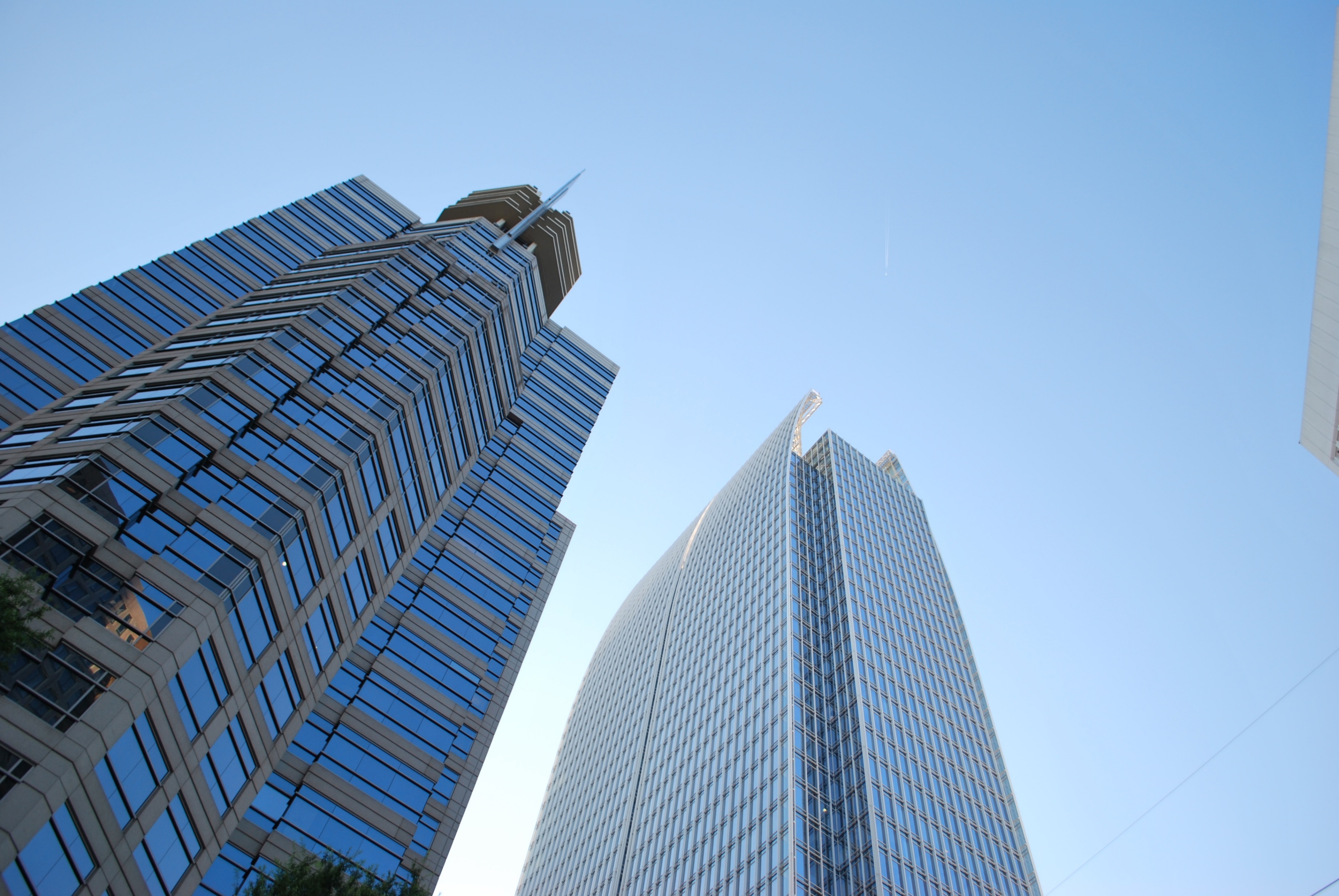 Clic aquí para colocar tu propio texto y para editarlo.
Solo tienes que dar clic aquí y haz los cambios a tu texto.
Plaza
Producto
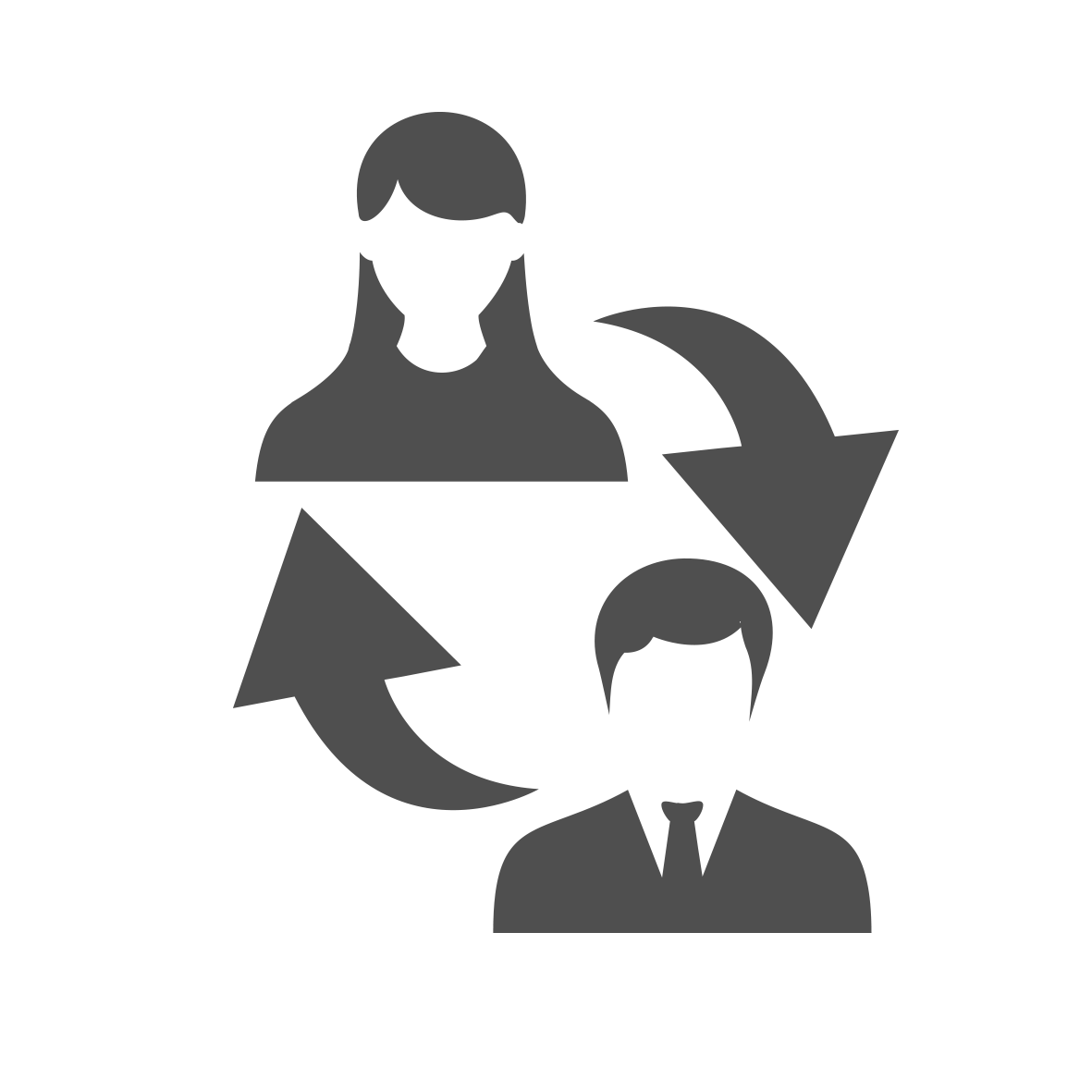 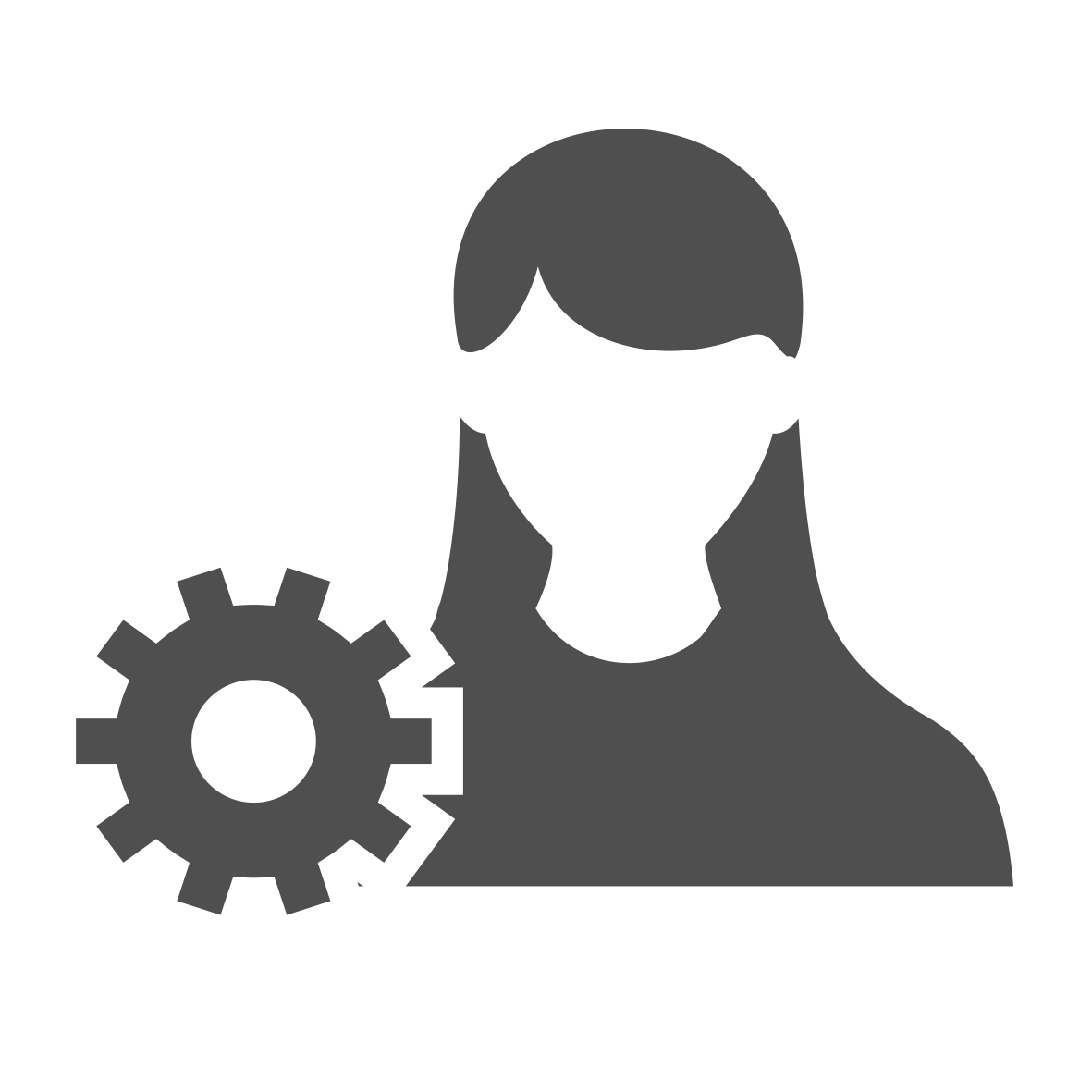 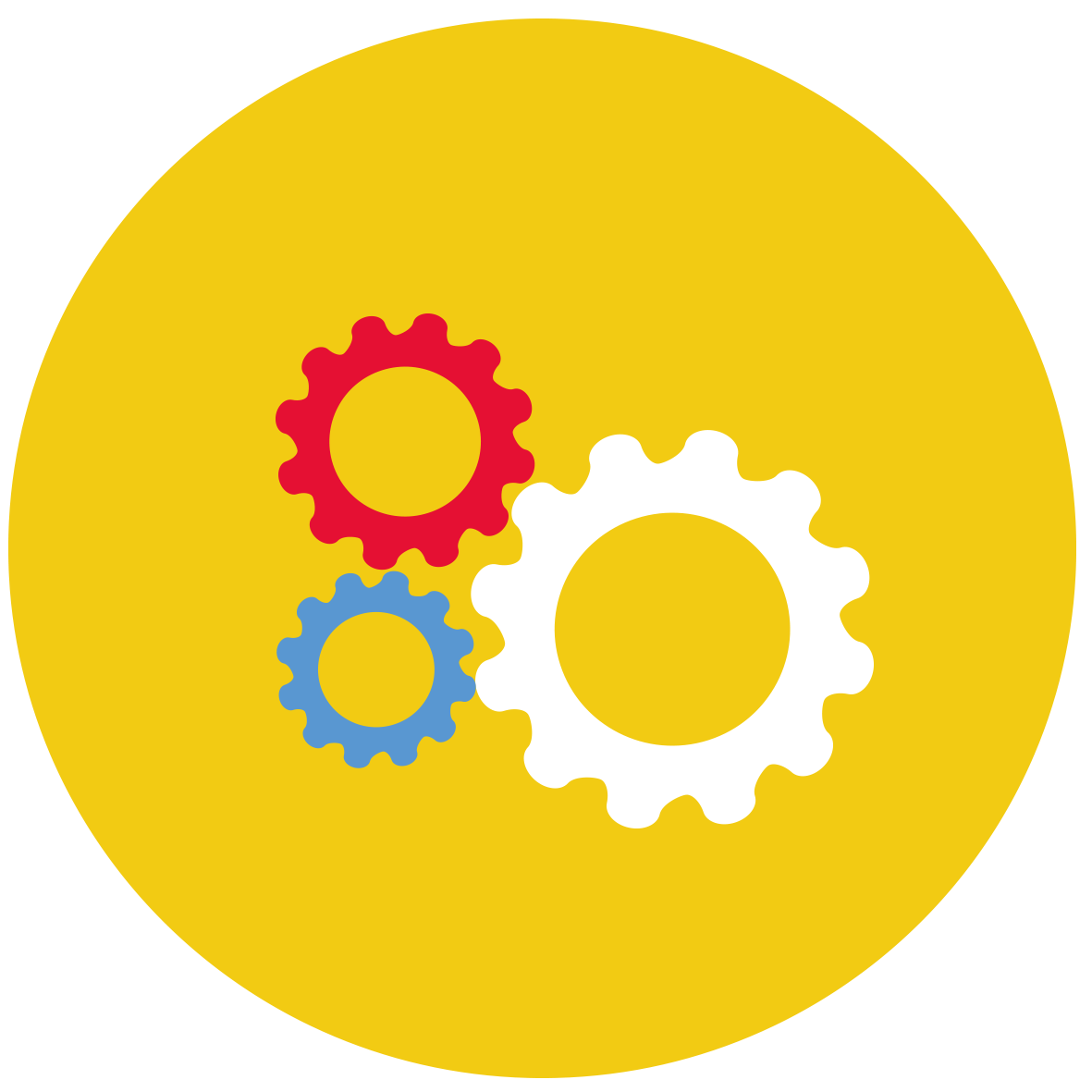 Clic aquí para colocar tu propio texto.
Clic aquí para colocar tu propio texto.
Clic aquí para colocar tu propio texto.
Promoción
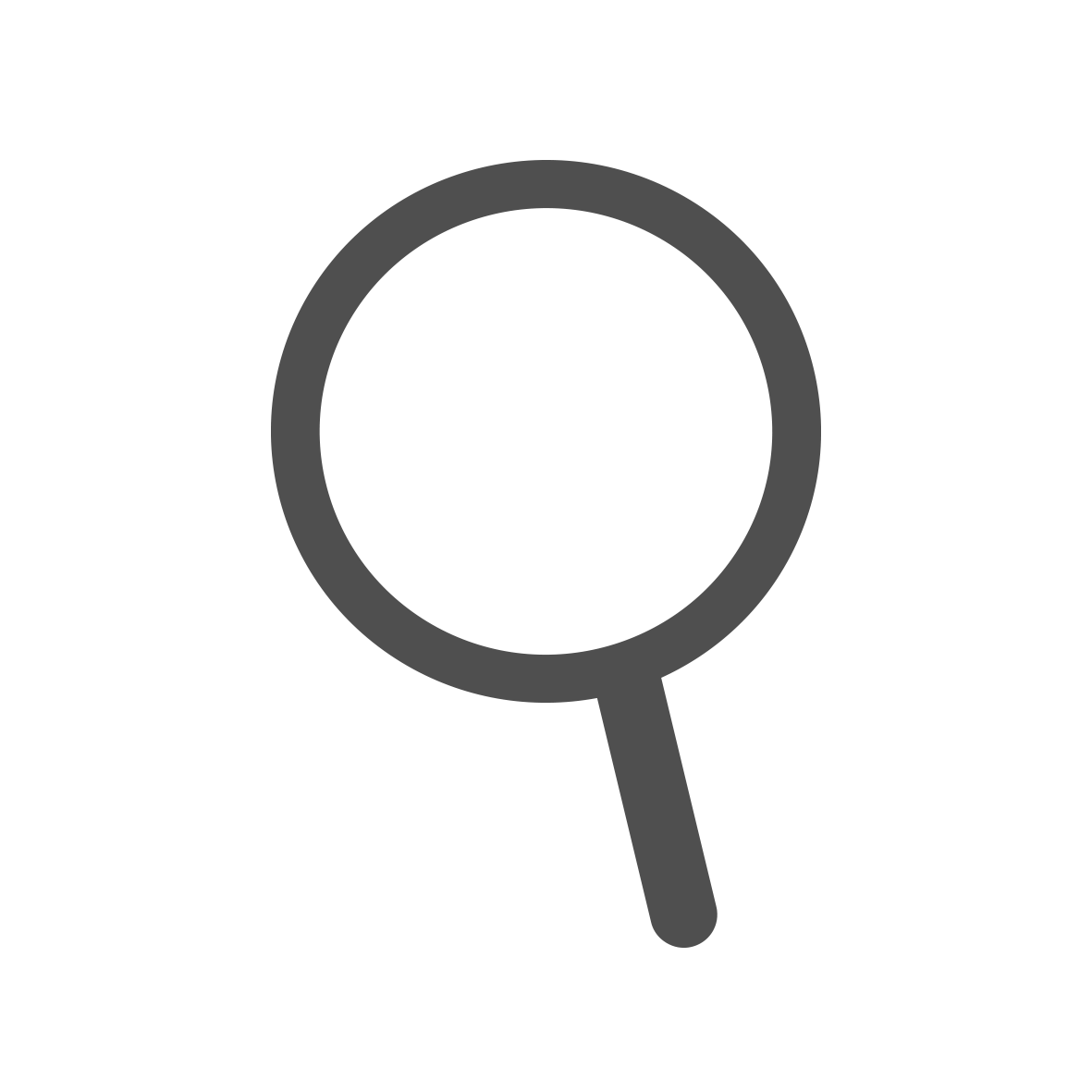 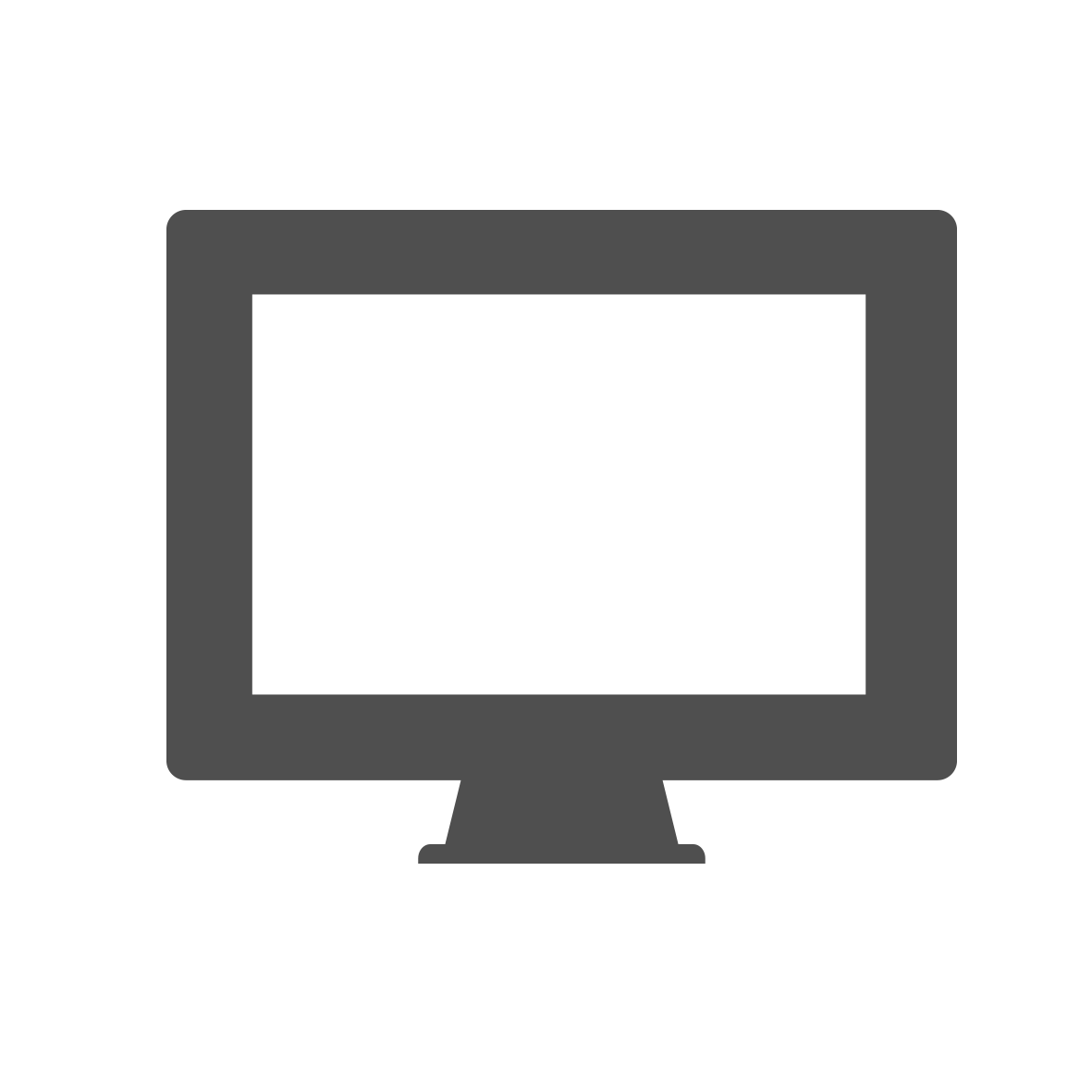 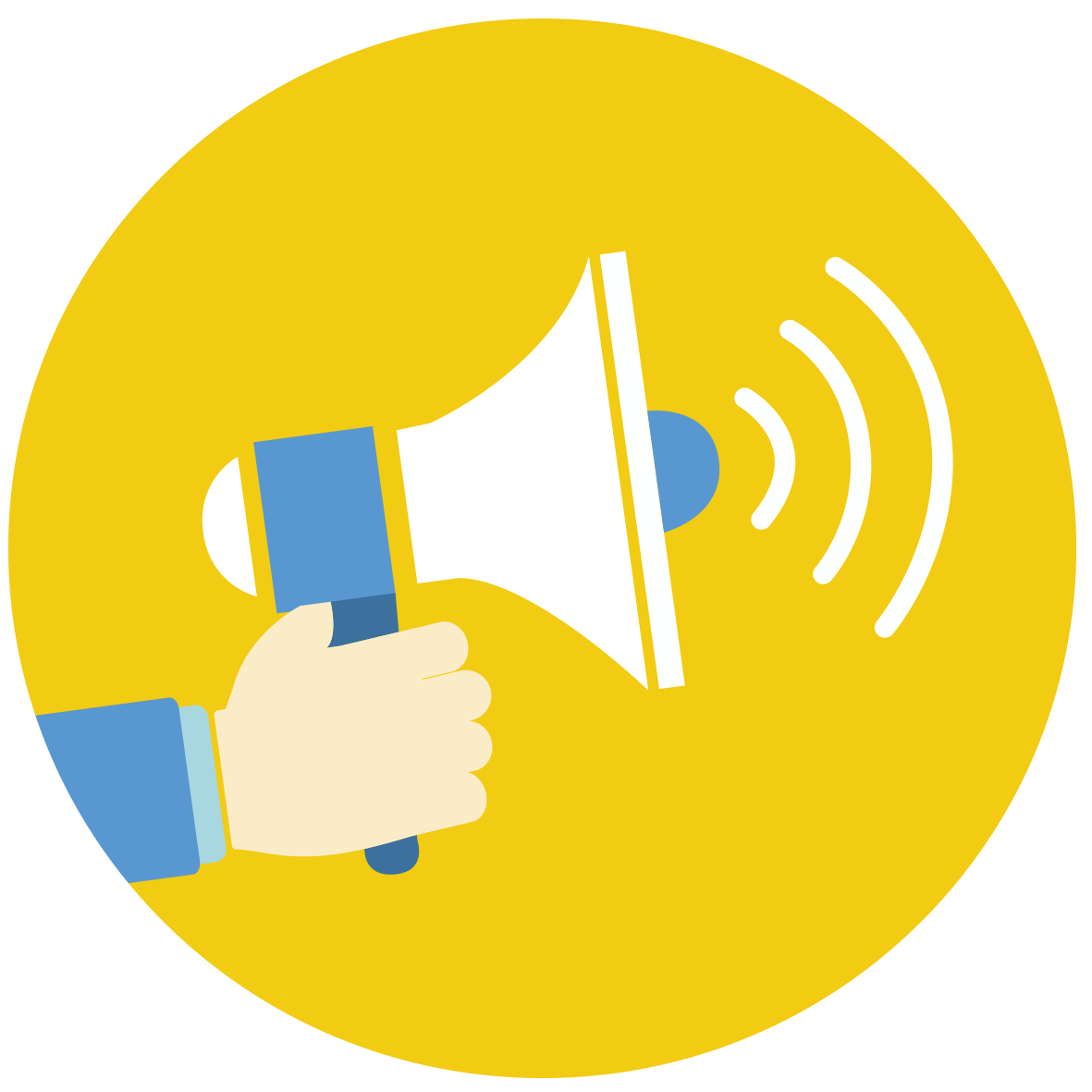 Clic aquí para colocar tu propio texto.
Clic aquí para colocar tu propio texto.
Clic aquí para colocar tu propio texto.
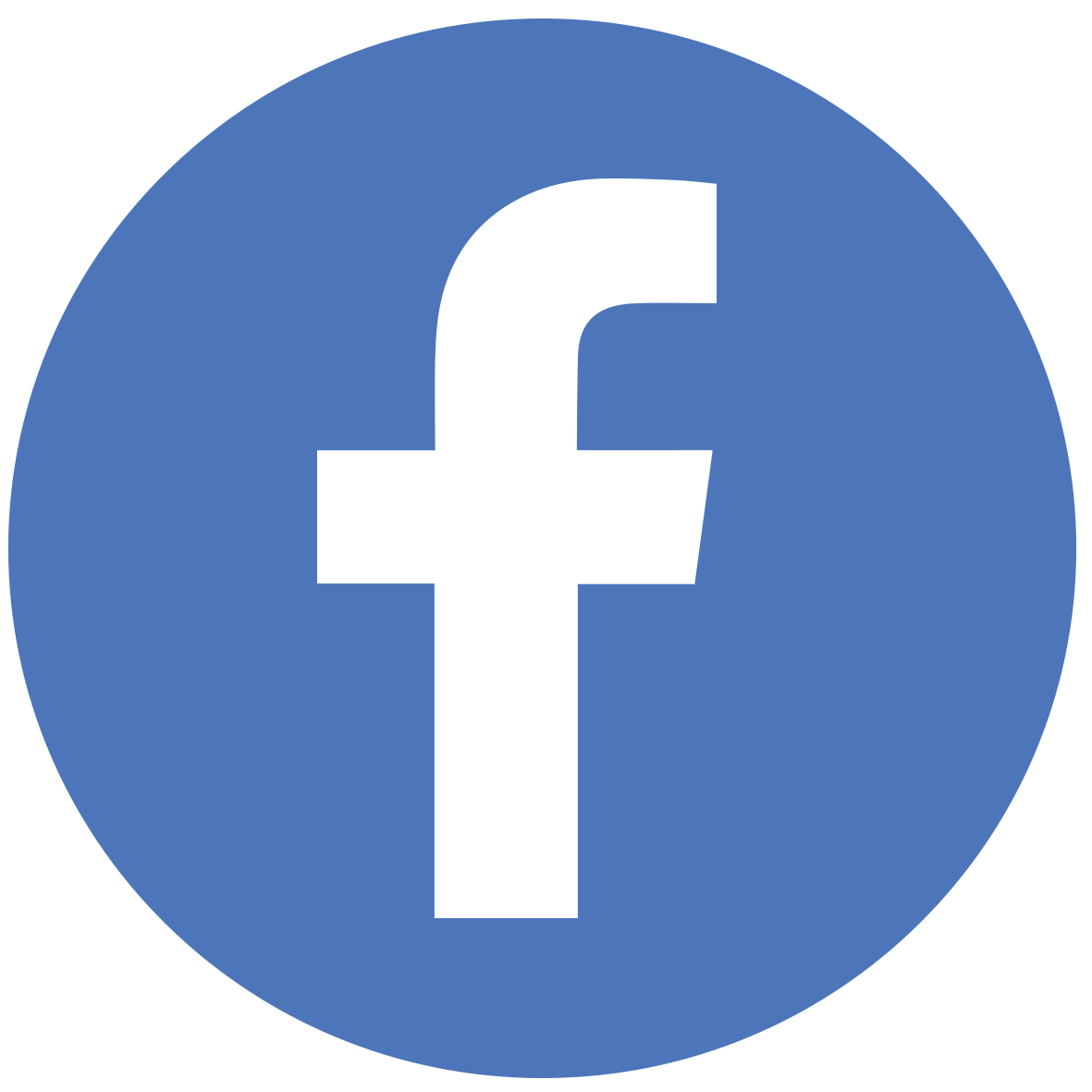 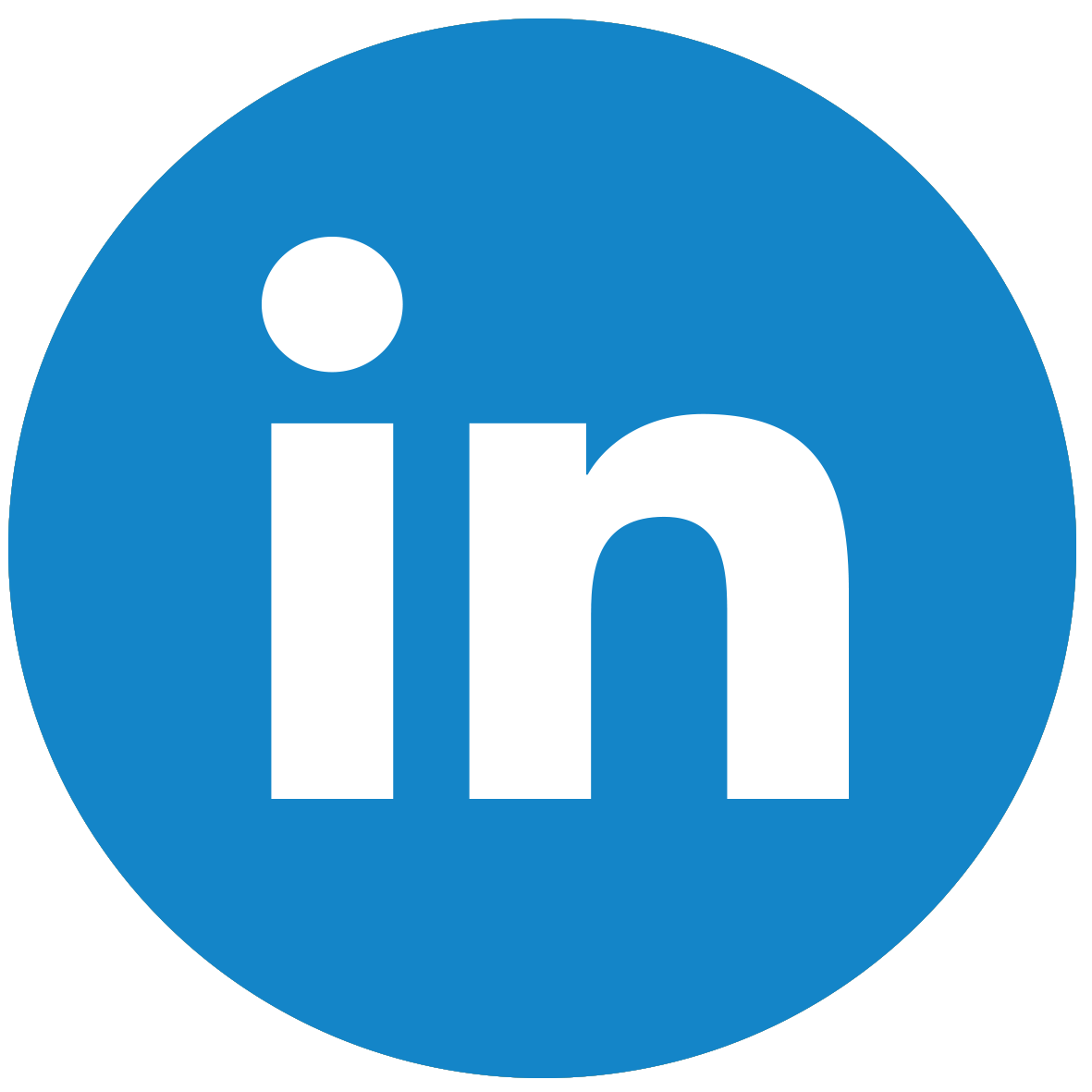 Social Media
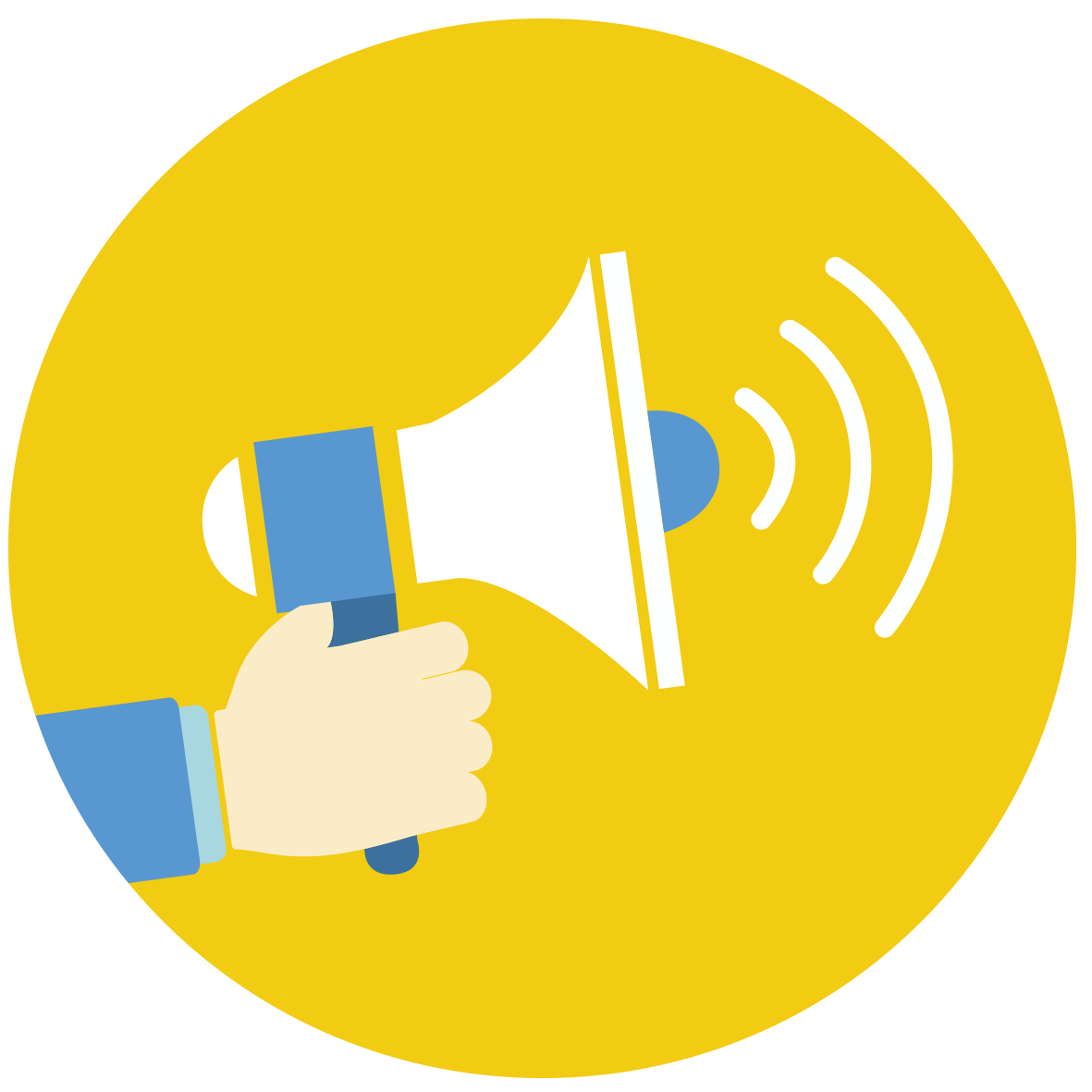 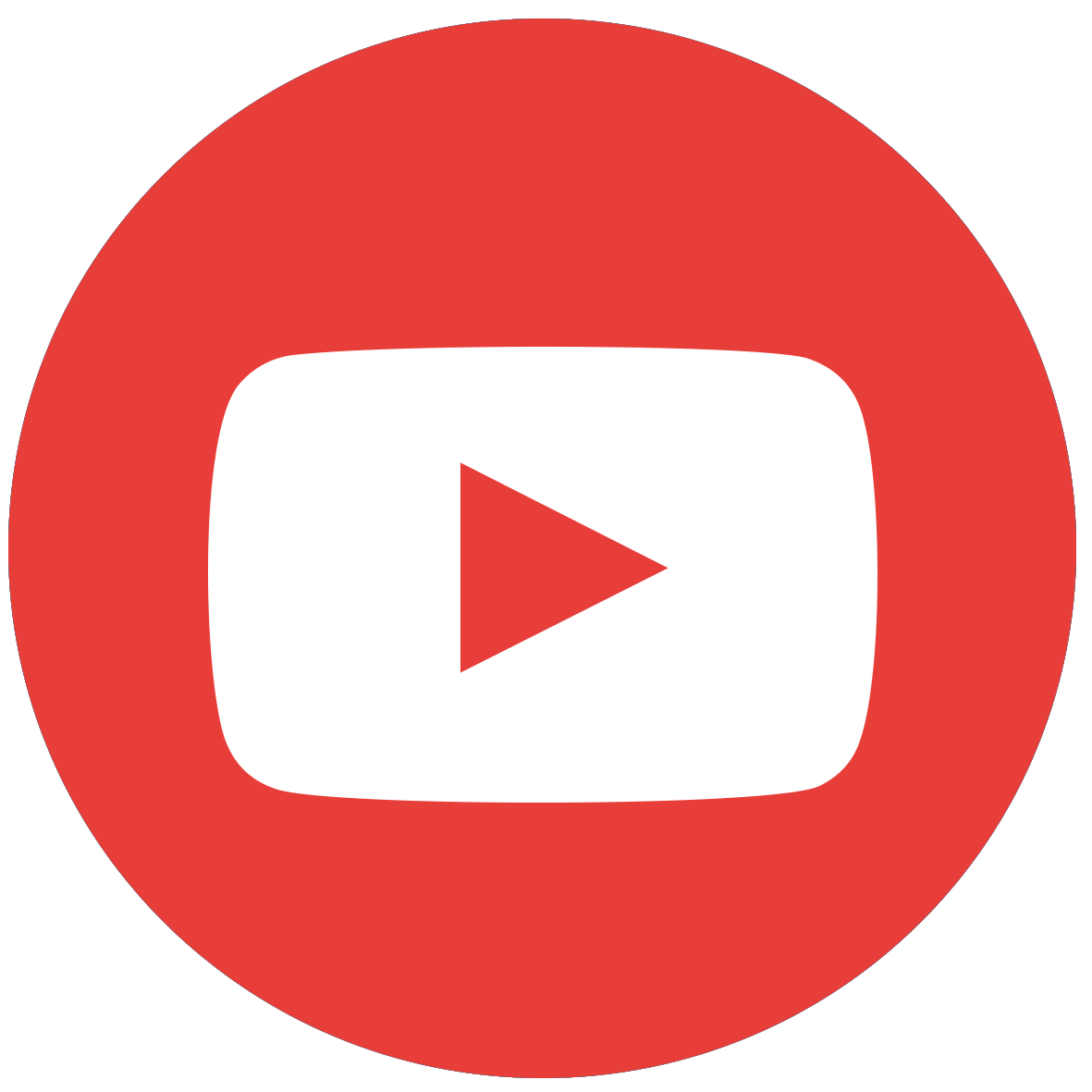 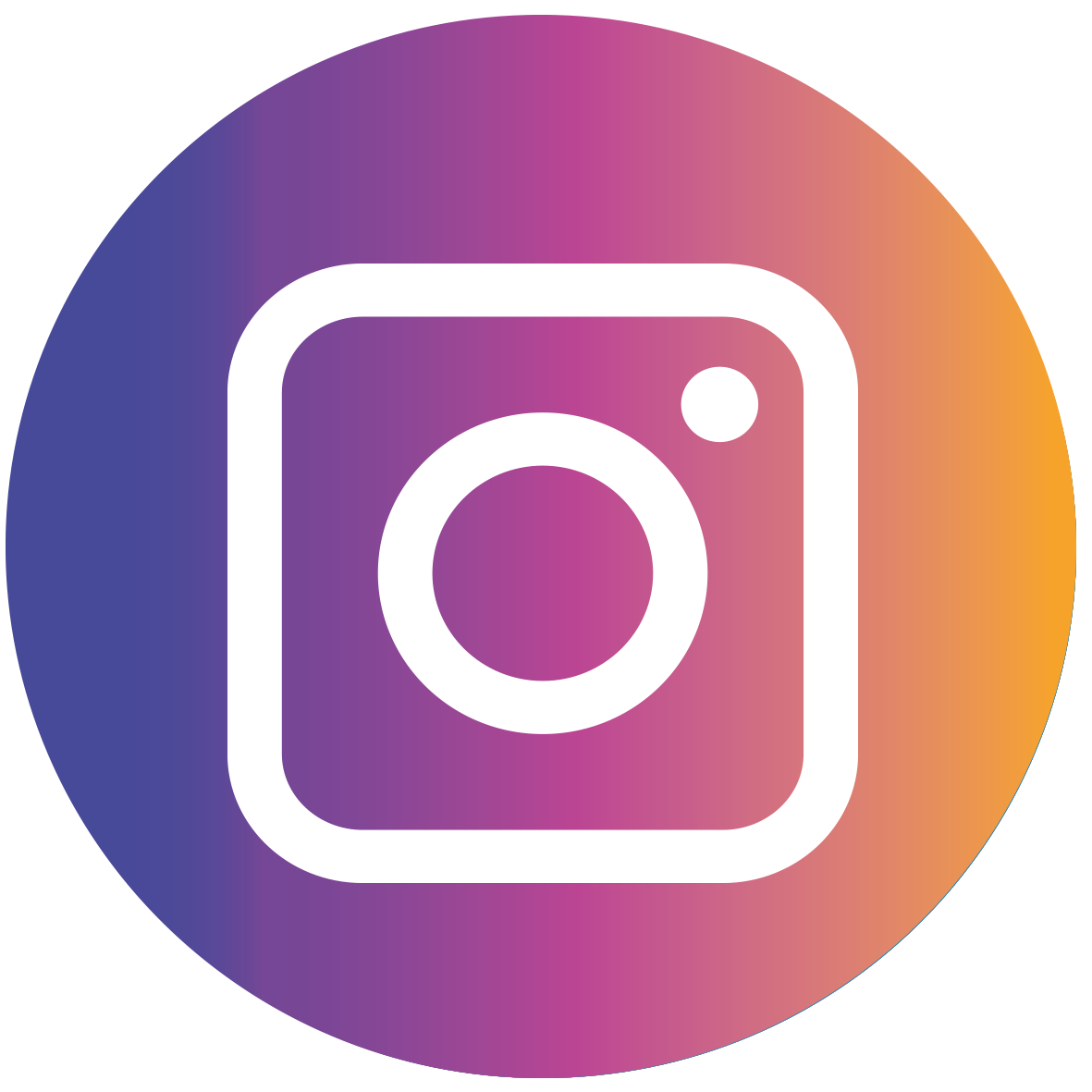 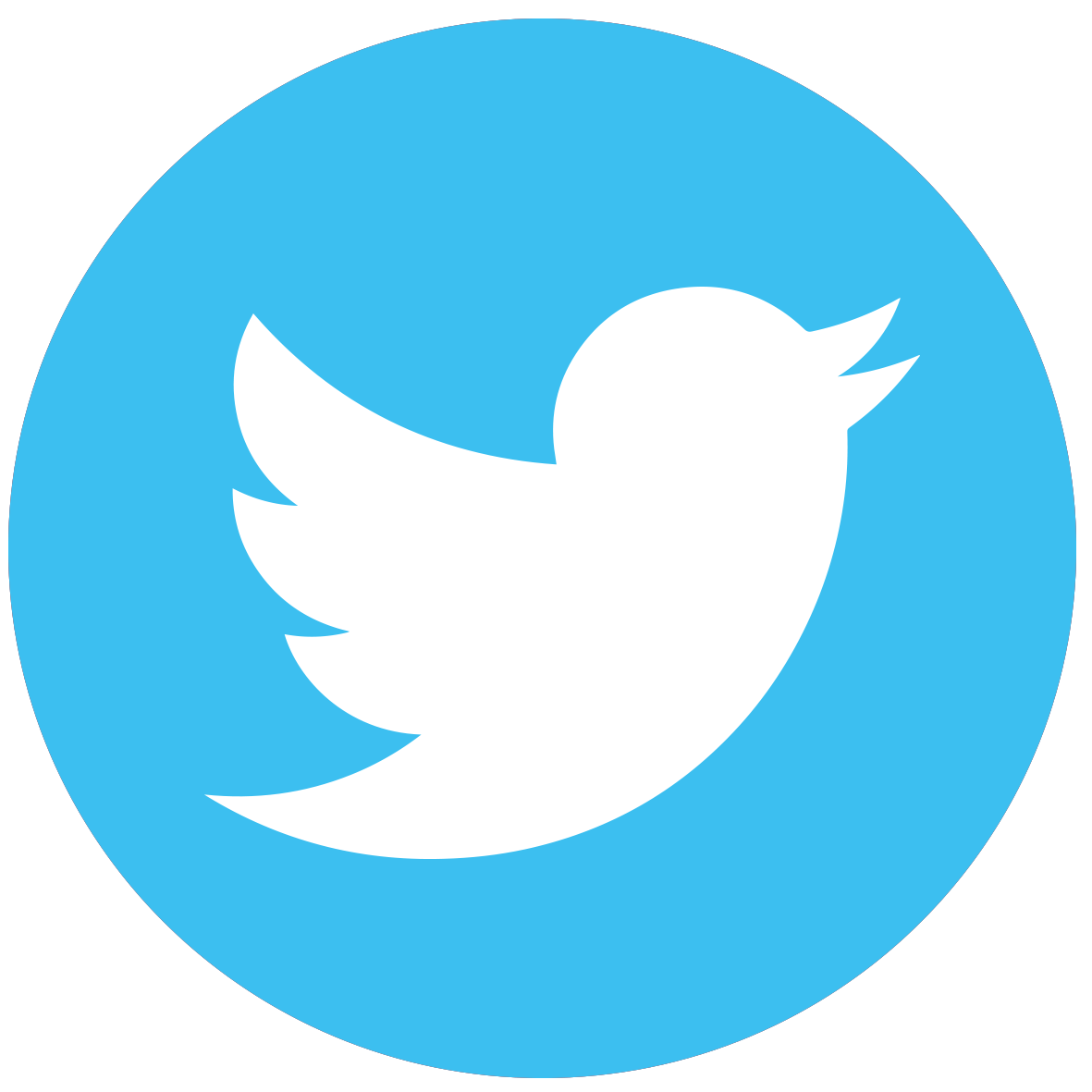 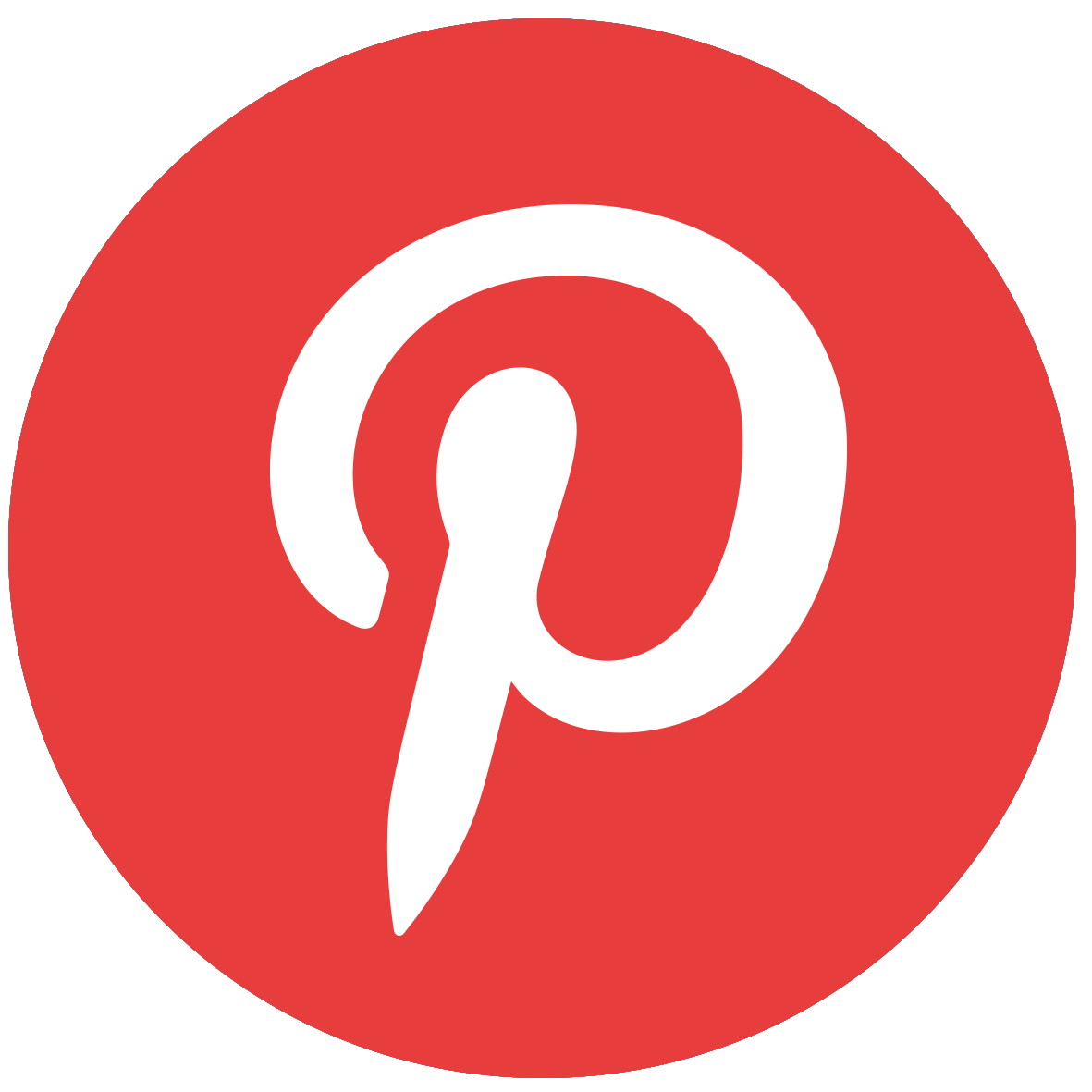 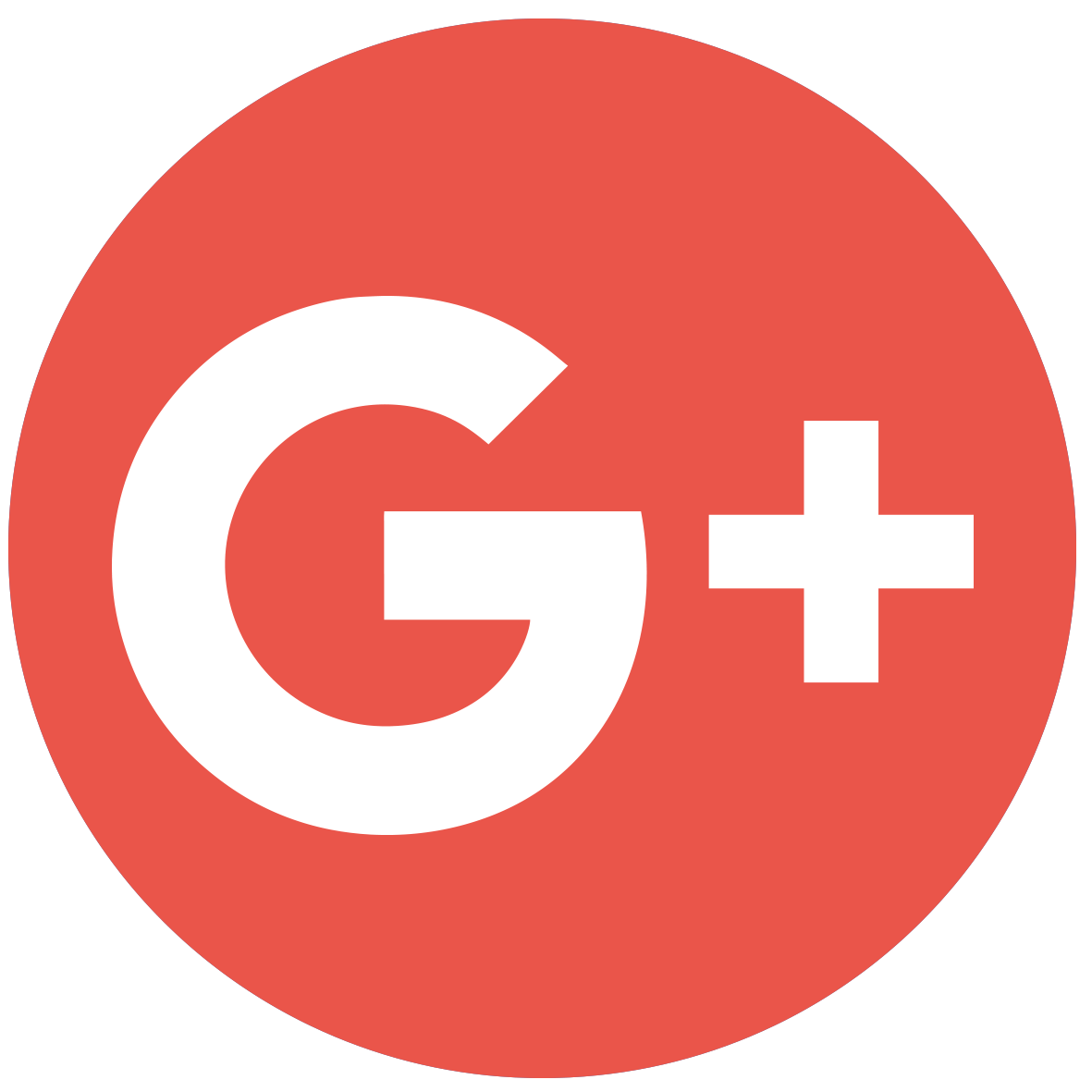 Las Redes Sociales más populares* 2018
Precio
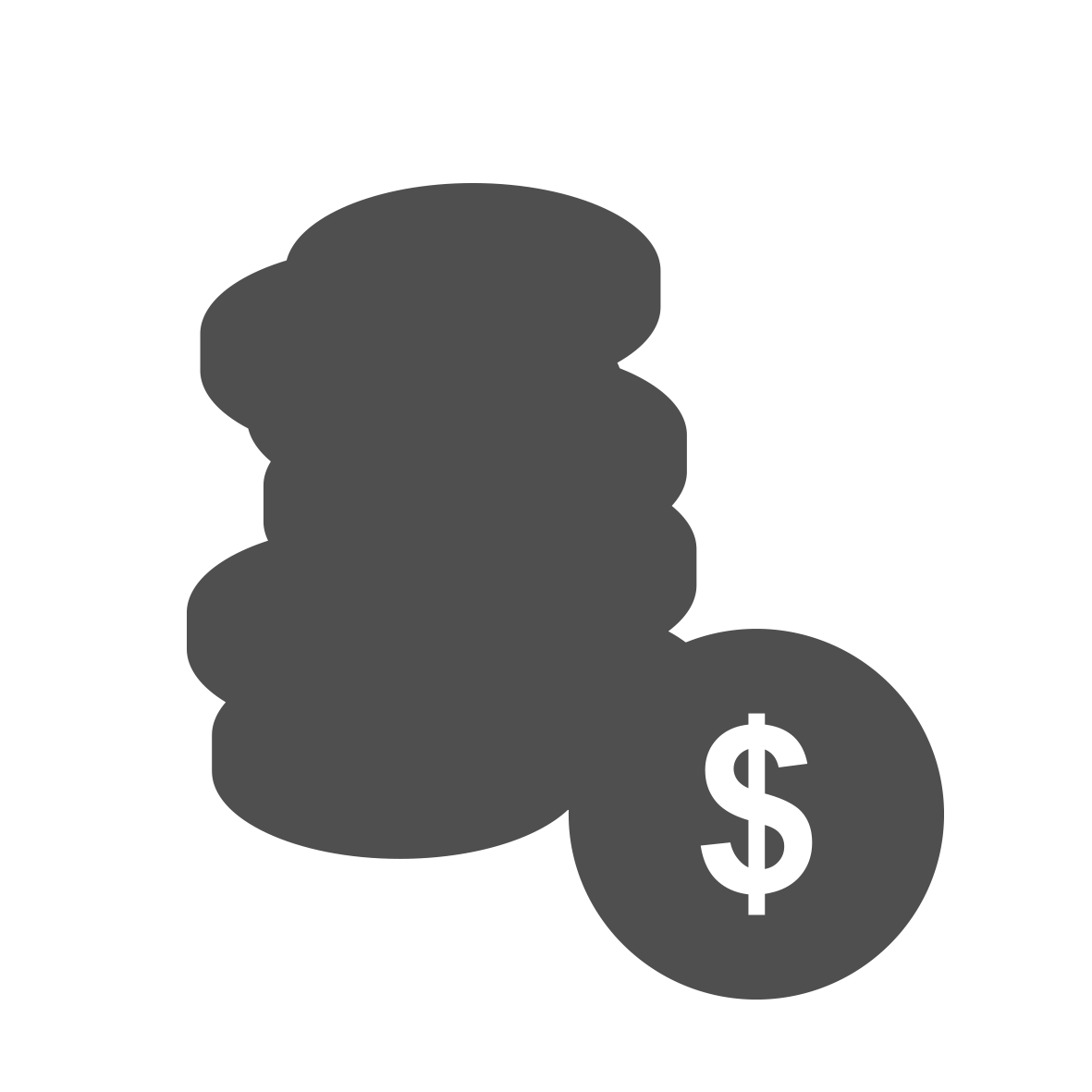 1
Clic aquí para colocar tu propio texto.
2
Clic aquí para colocar tu propio texto.
3
Clic aquí para colocar tu propio texto.
Planificación
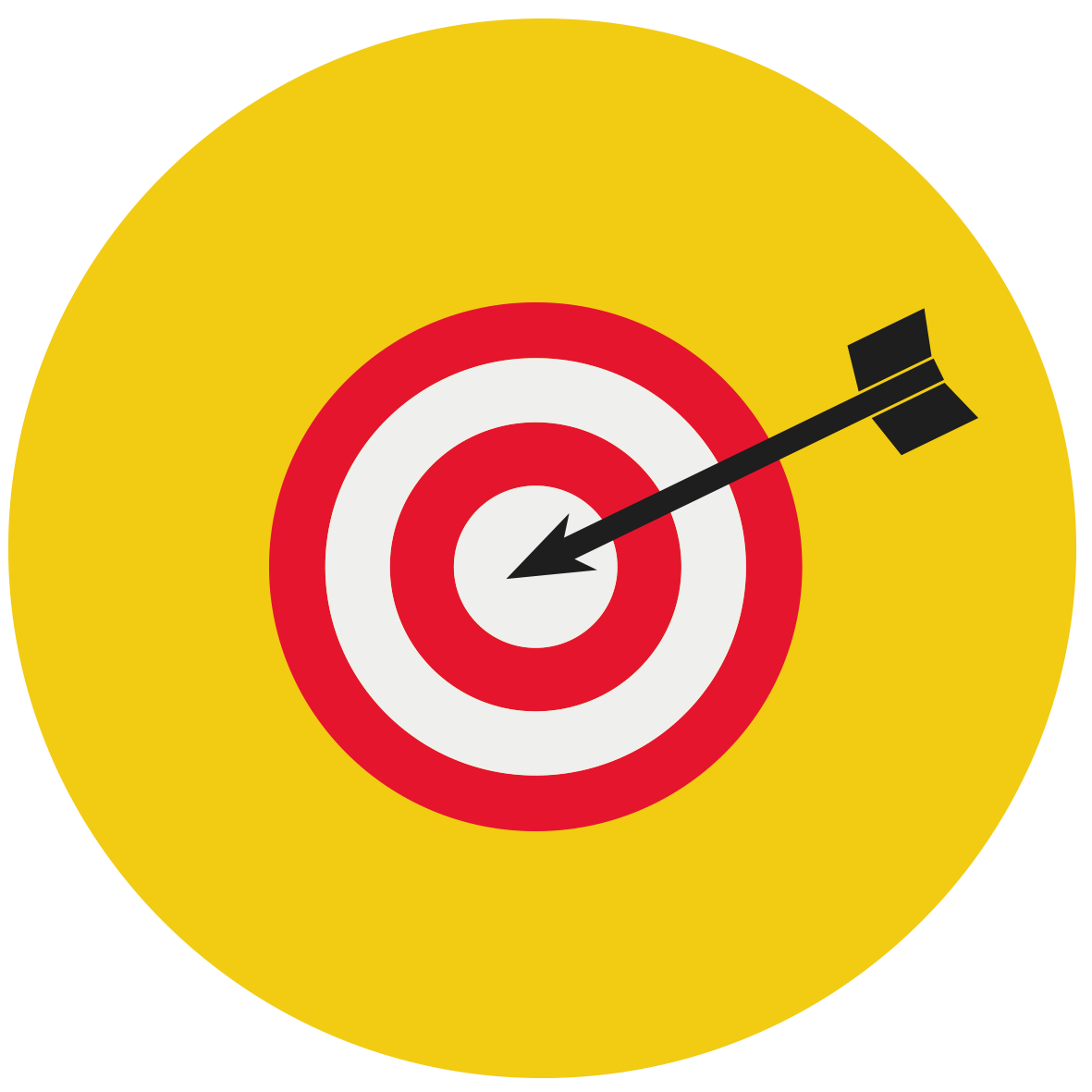 Clic aquí para colocar tu propio texto.
Clic aquí para colocar tu propio texto.
Clic aquí para colocar tu propio texto.
GRACIAS
mywebsite.com  Sigueme
Información de Contacto
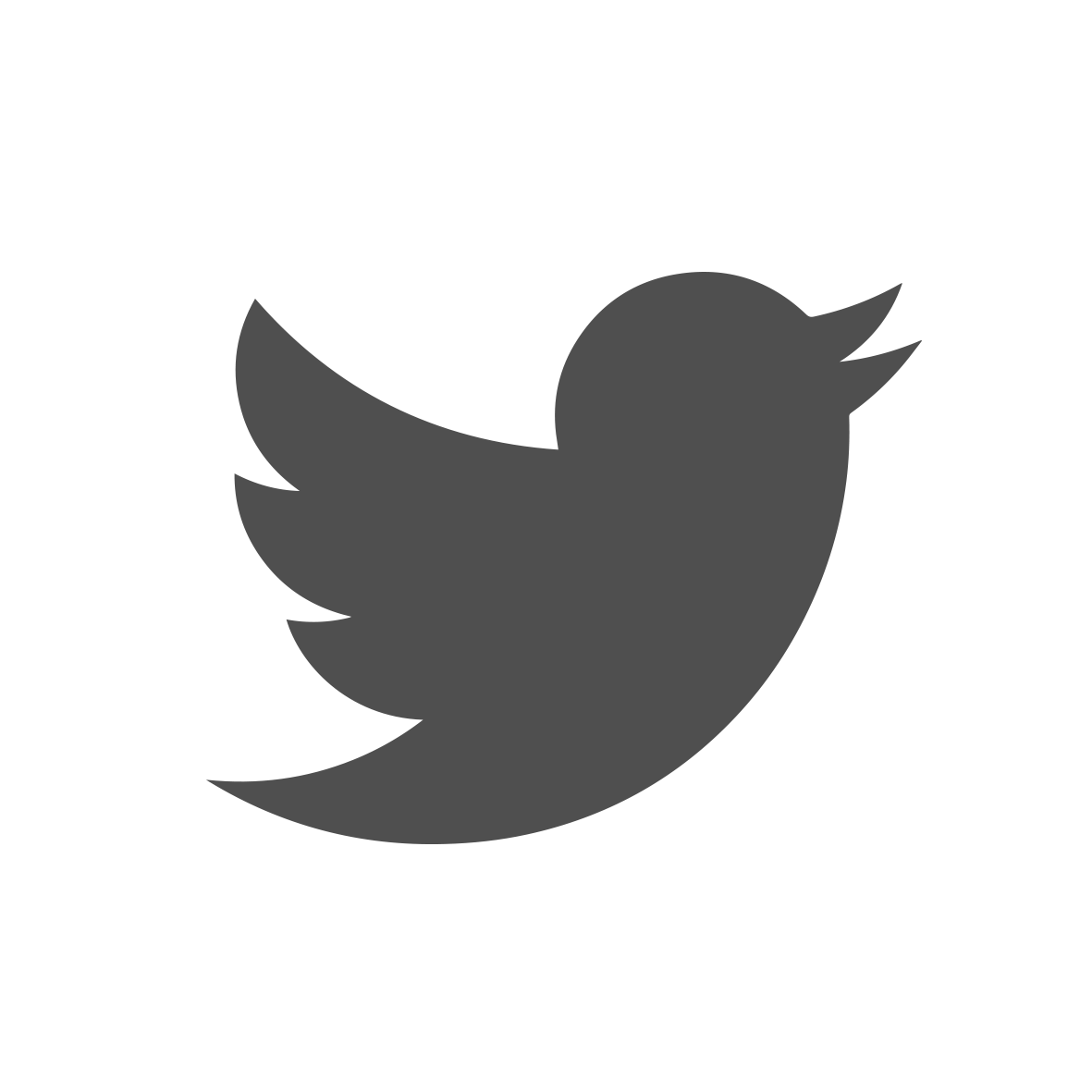 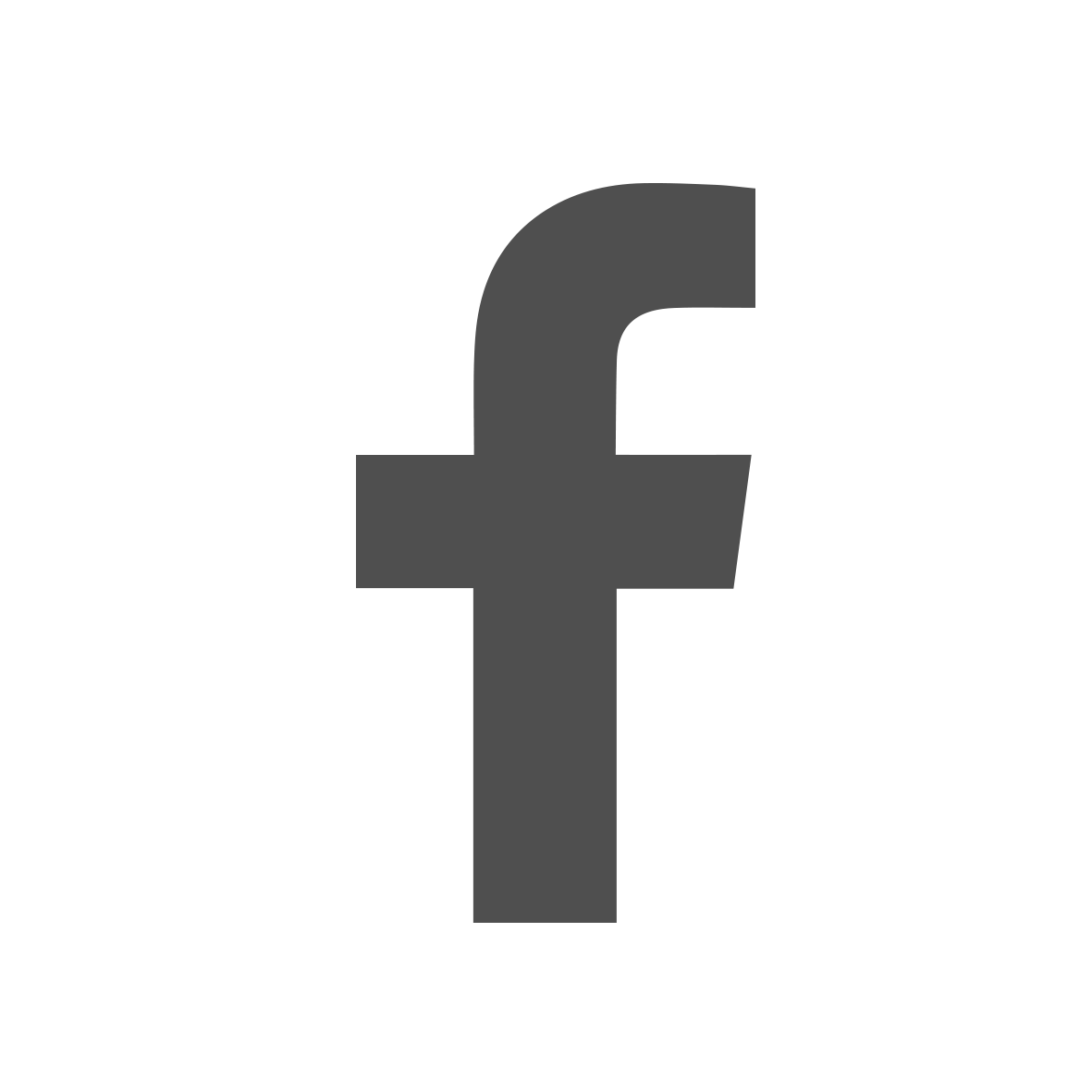 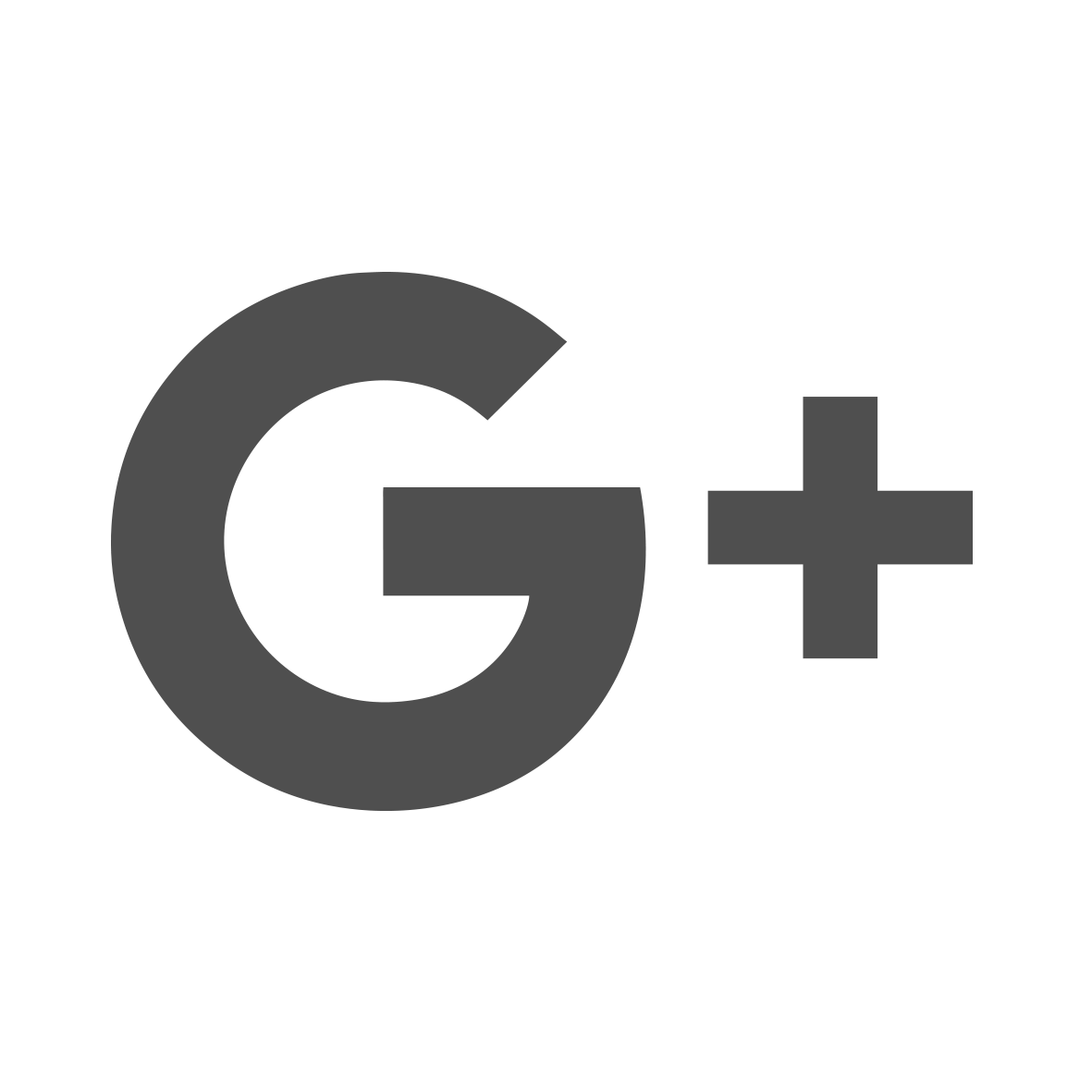 Correo Electrónico: hello@mywebsite.com
Teléfono: 1.800.000.4333
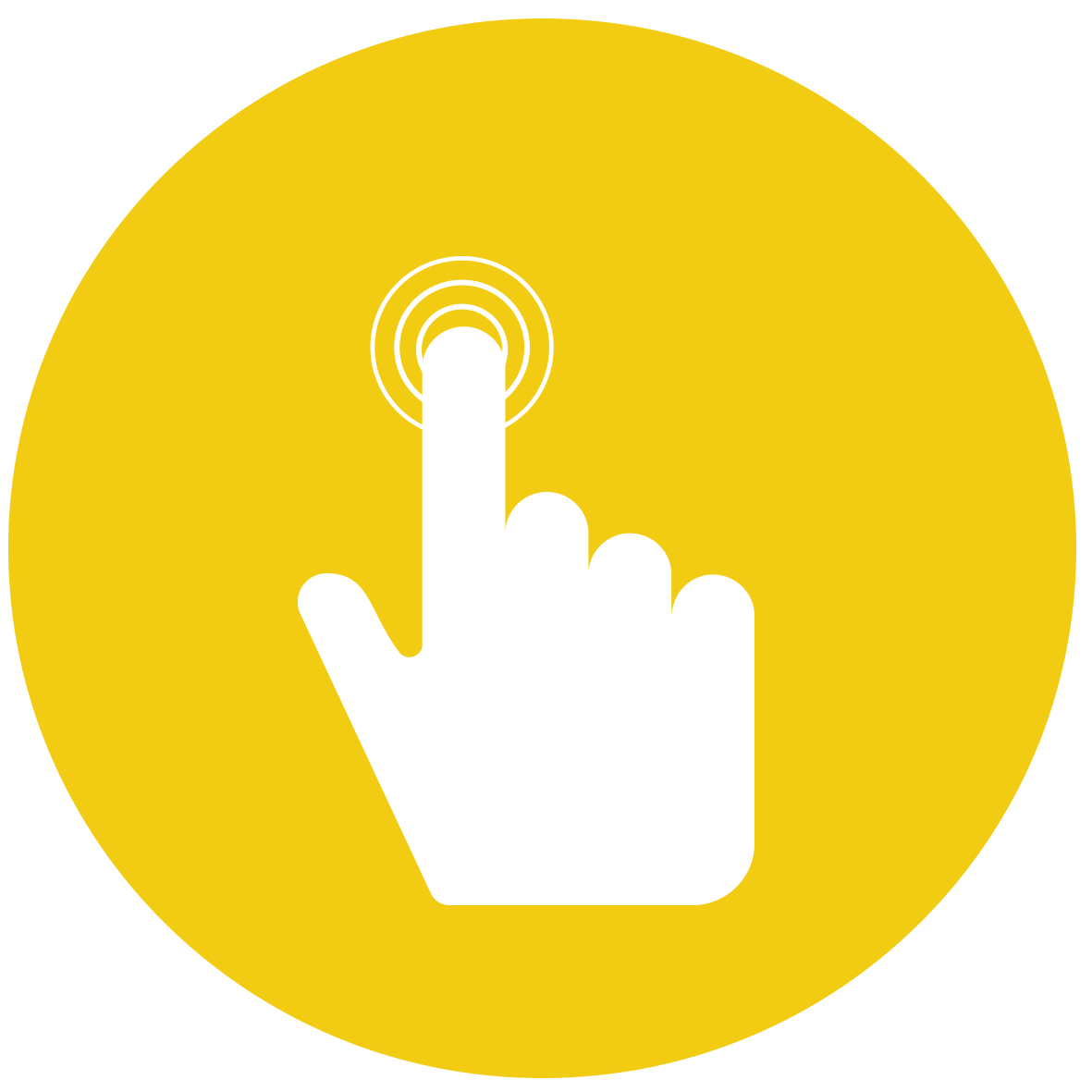